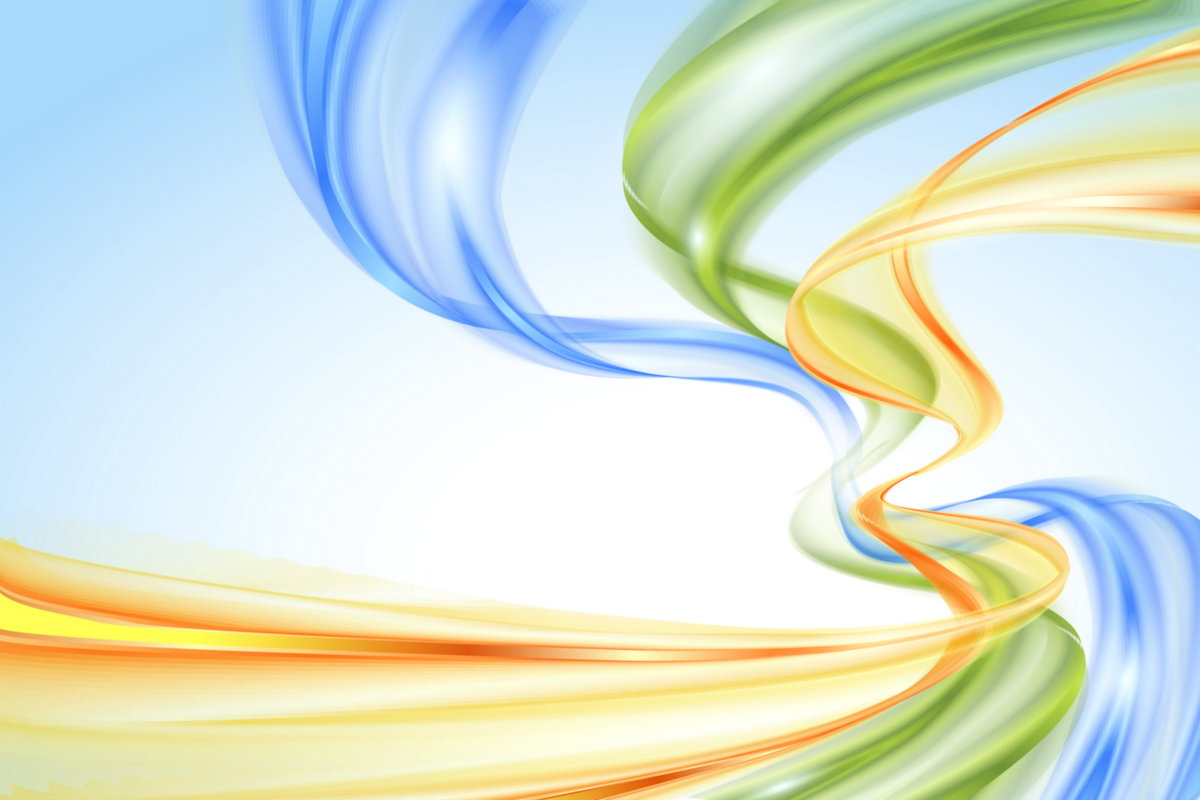 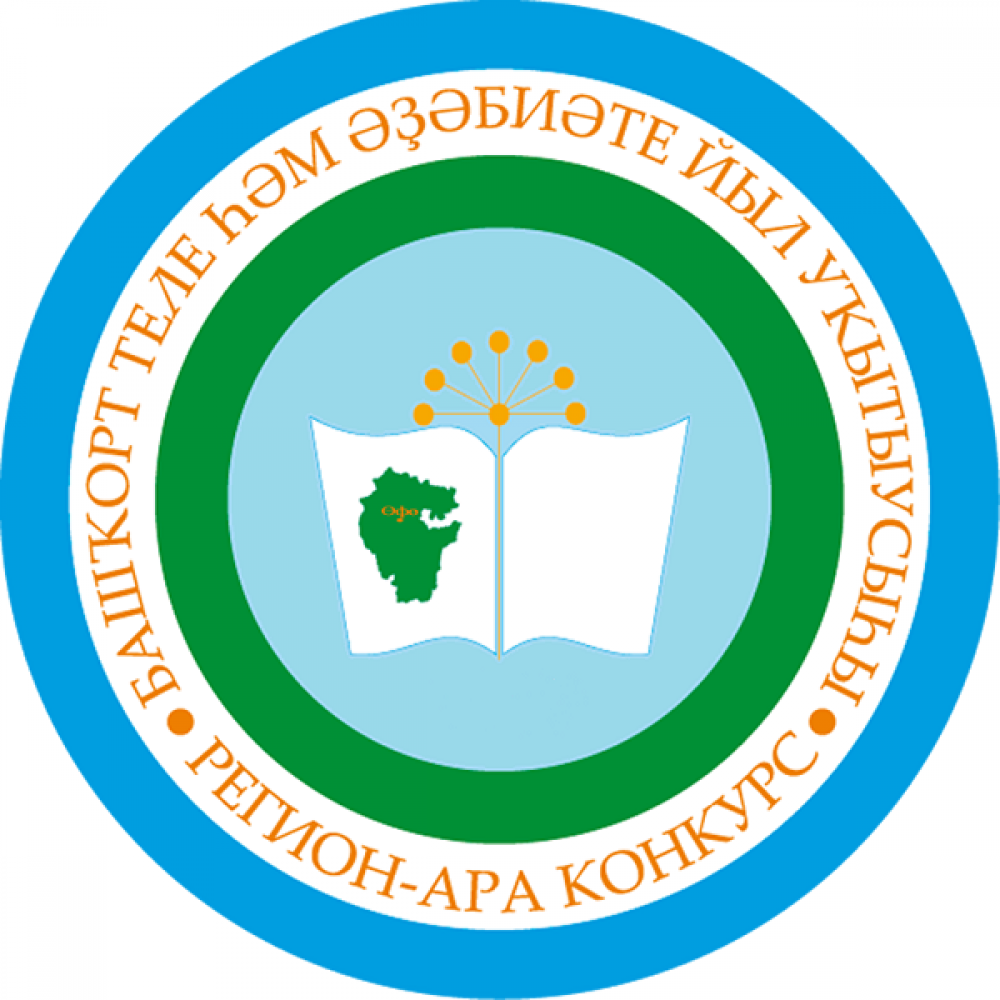 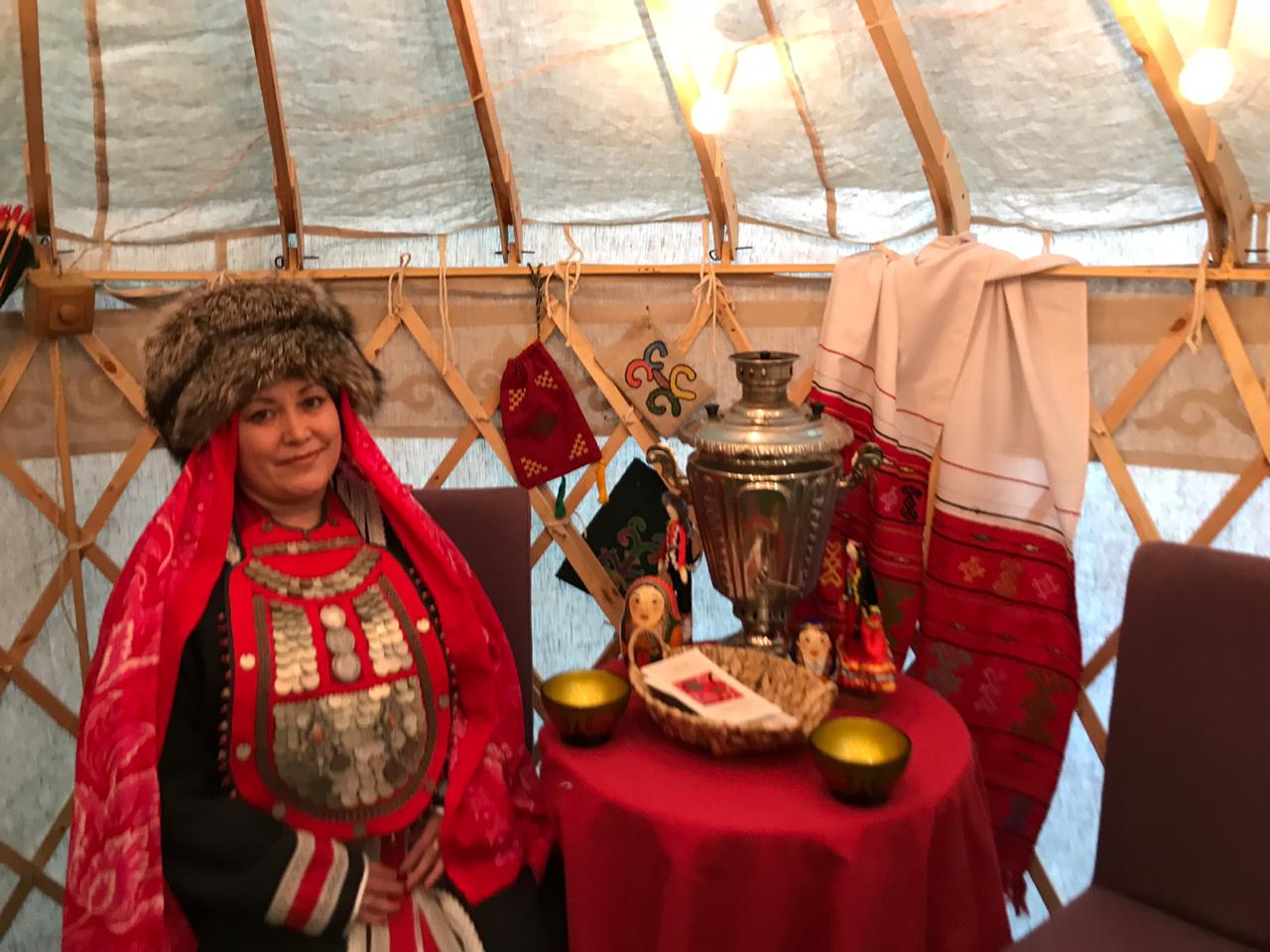 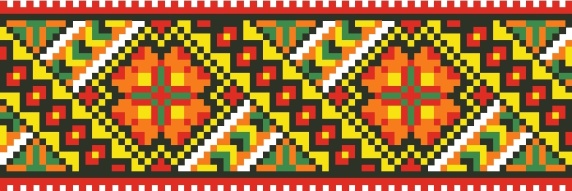 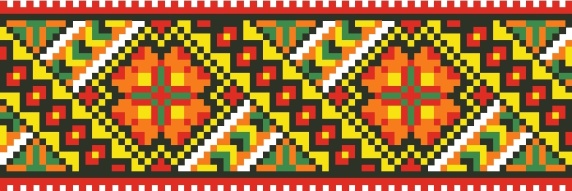 НИЗАМОВА НӘЗИЛӘ ХӘСӘН ҠЫҘЫ
 Башҡортостан Республикаһы Ҡыйғы районы 
 муниципаль районы  Үрге Ҡыйғы ауылы лицейы   муниципаль мәғариф бюджет учреждениеһының башҡорт теле һәм әҙәбиәте уҡытыусыһы
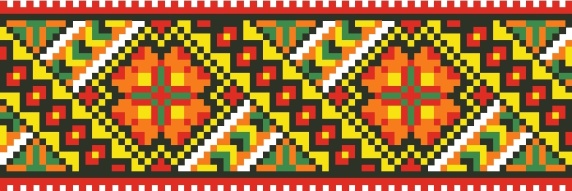 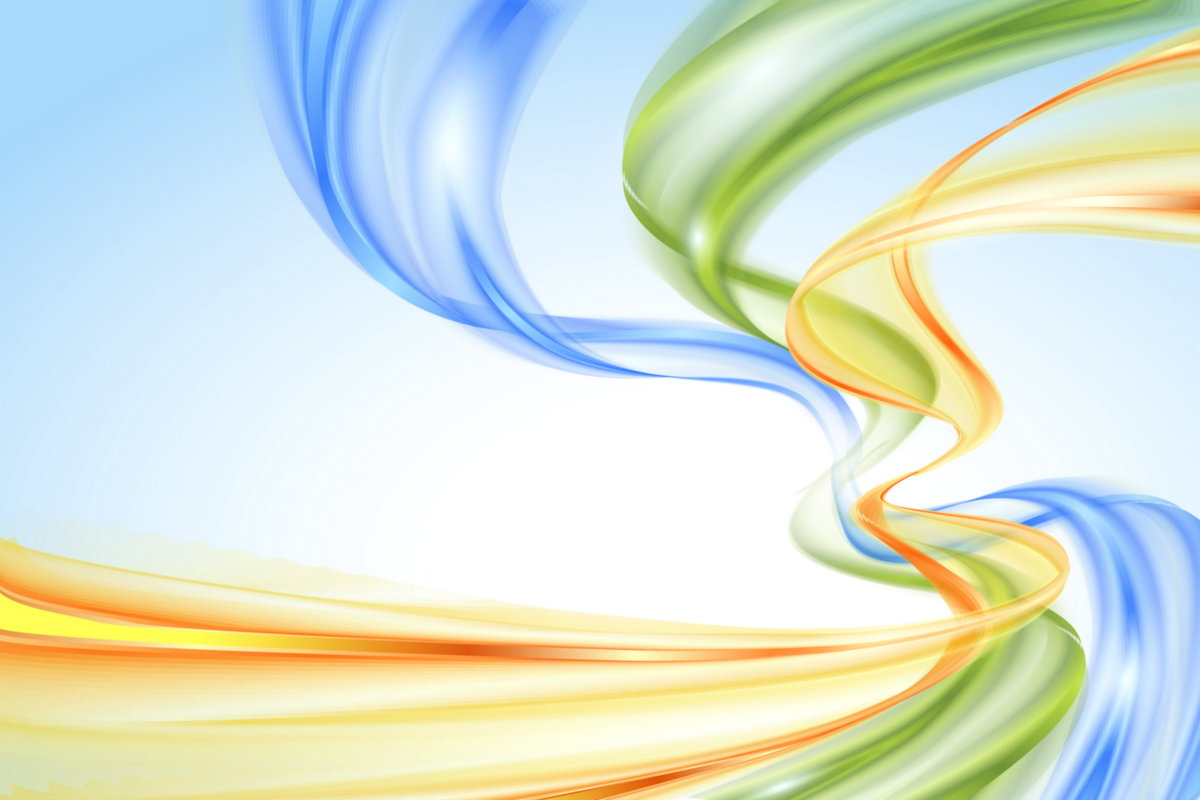 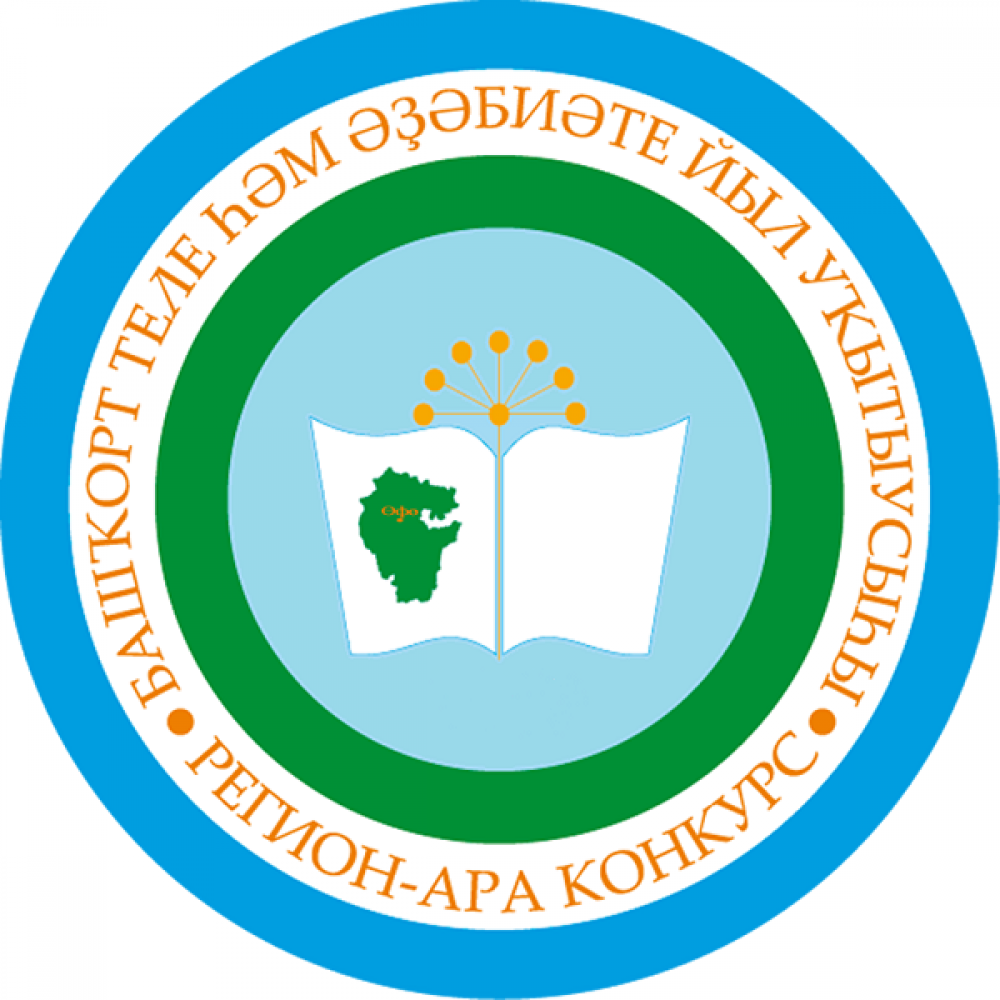 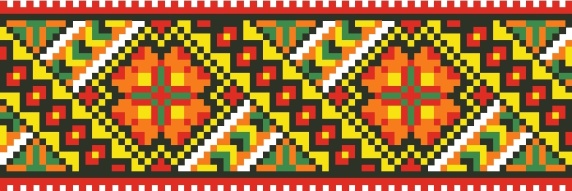 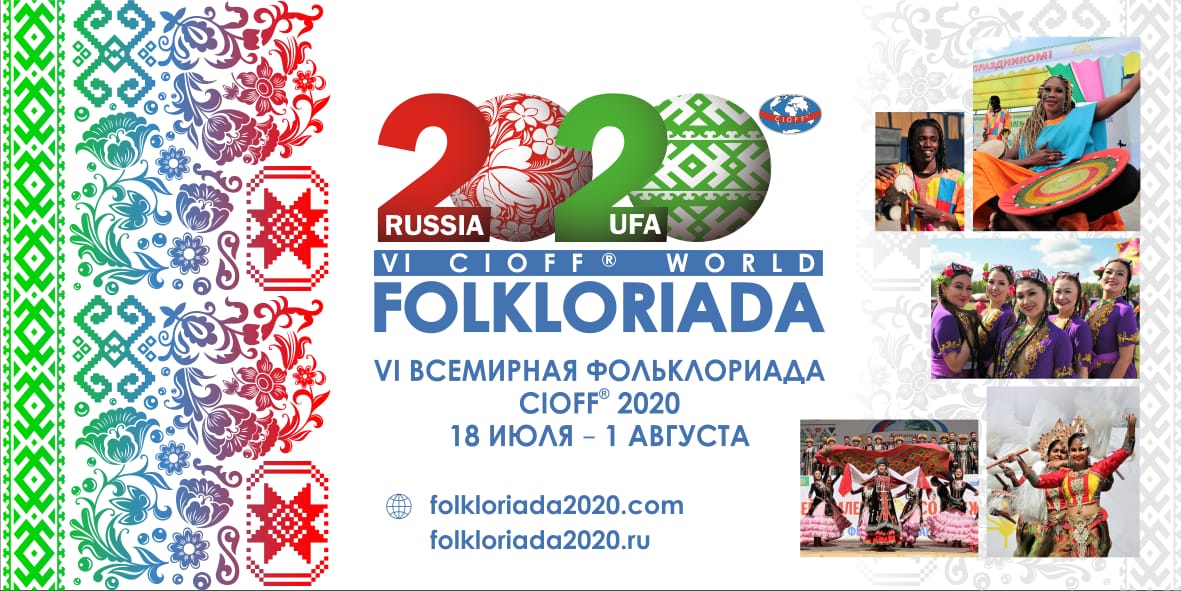 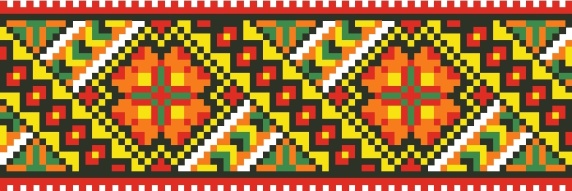 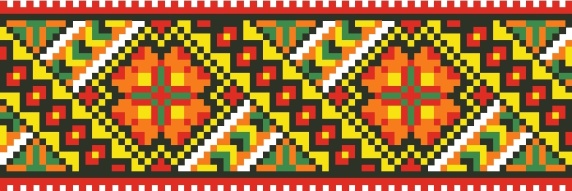 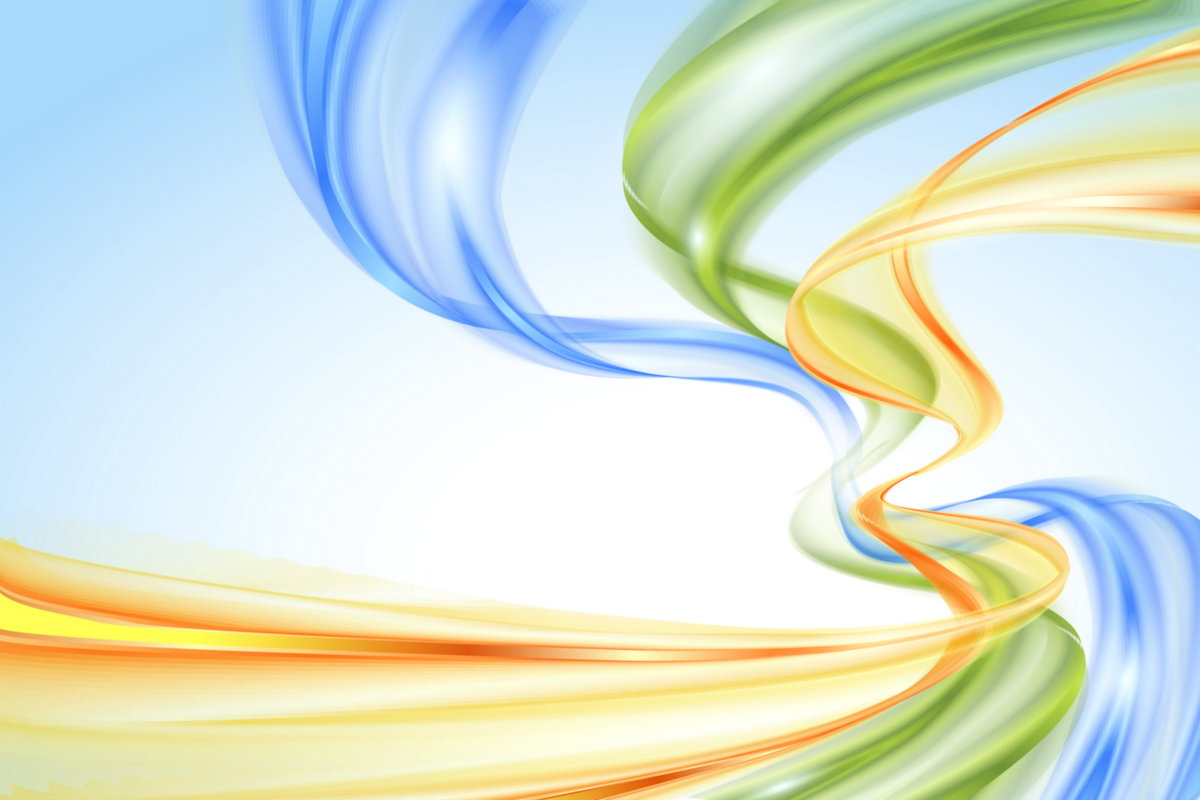 Шитова Светлана Николаевна - этнограф, 
тарих фәндәре кандидаты ,
 Башҡортостан  Республикаһының  атҡаҙанған мәҙәниәт хеҙмәткәре
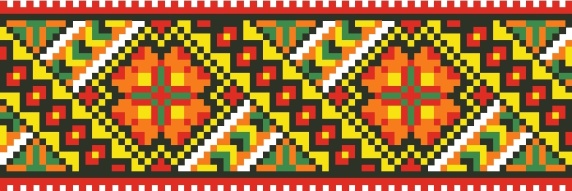 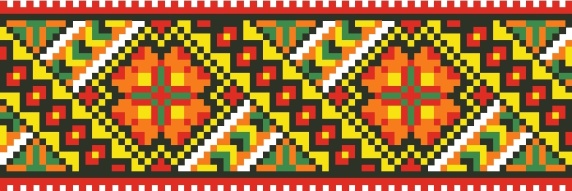 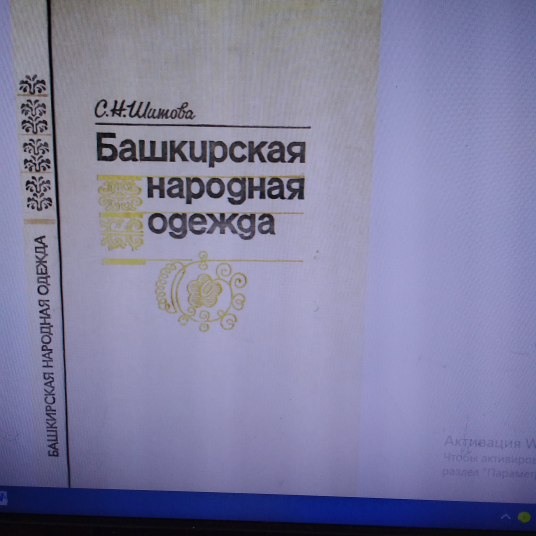 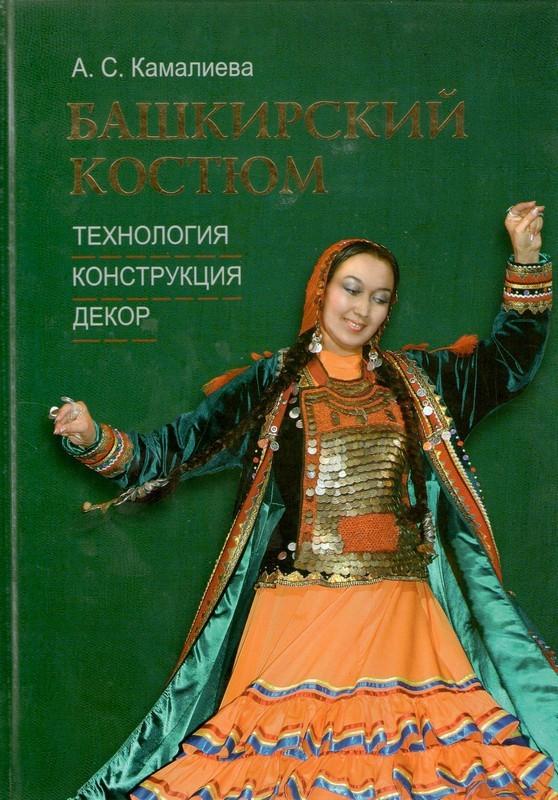 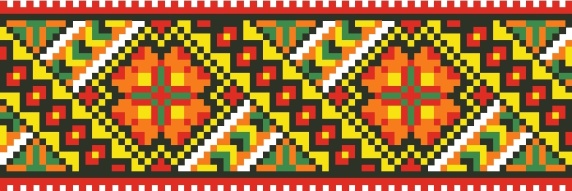 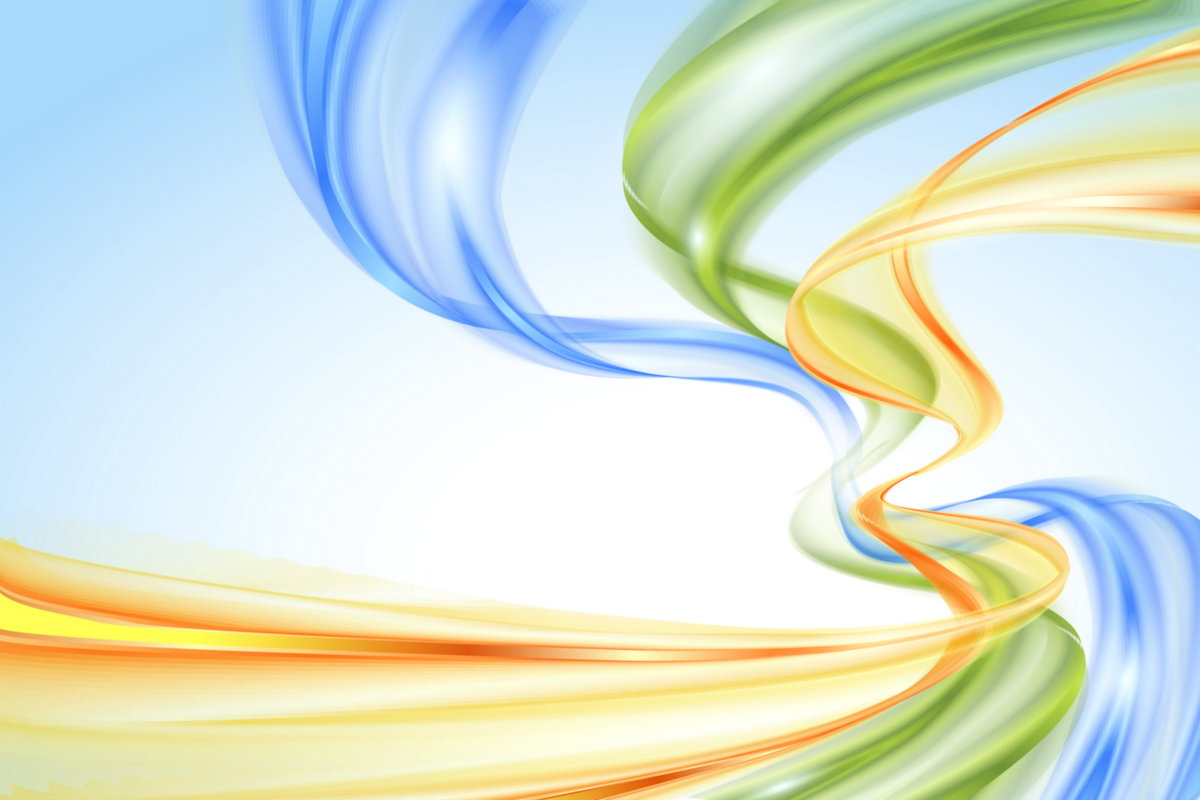 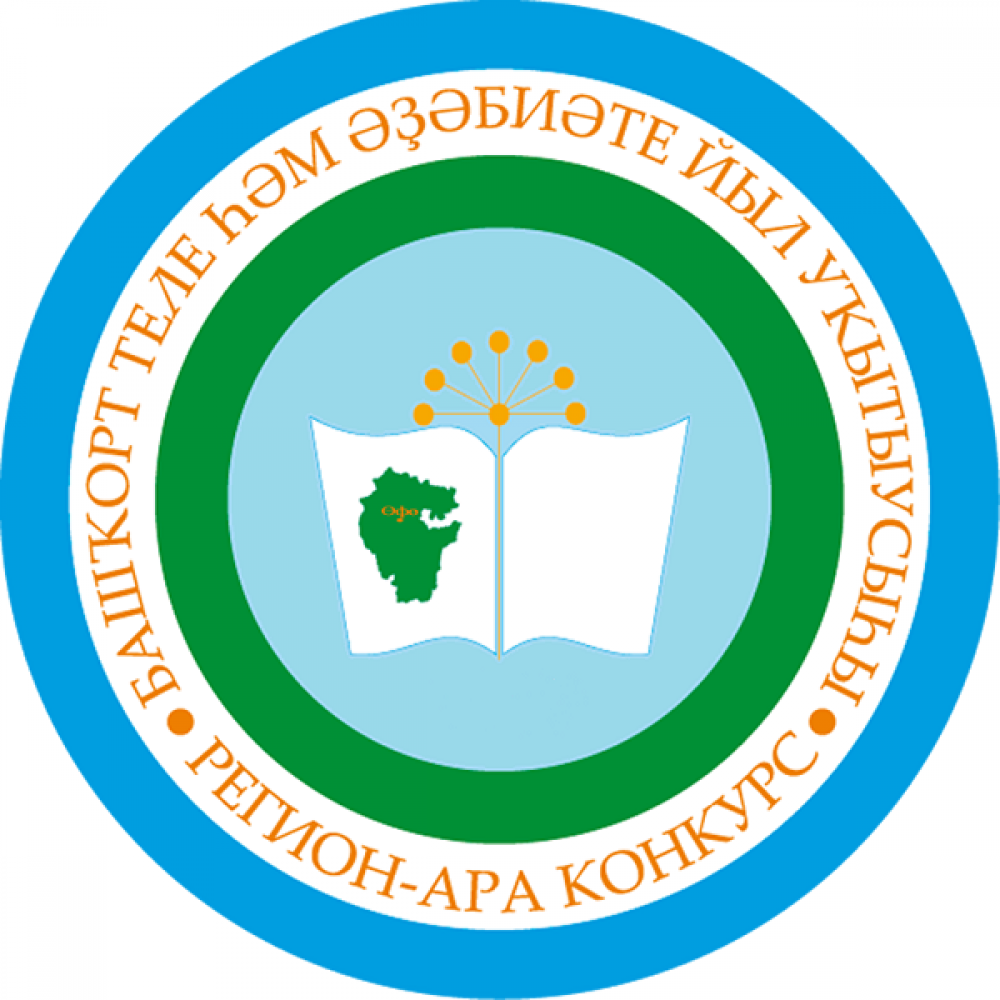 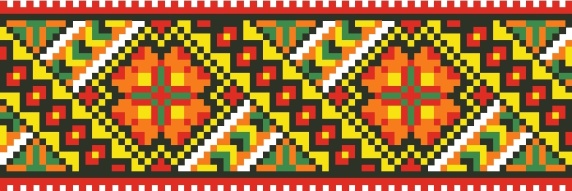 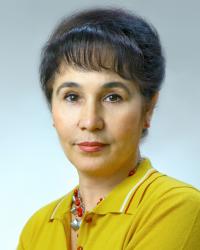 Башҡорт  журналисы  һәм  йәмәғәт   эшмәкәре.
Баш ҡалабыҙҙа башҡорт телендә баҫтырылған «Киске Өфө» ижтимағи-сәйәси-мәҙәни гәзитенә нигеҙ һалыусы  һәм баҫманың баш мөхәррире
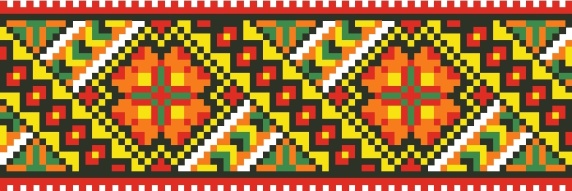 Янбаева Гөлфиә Гәрәй ҡыҙы
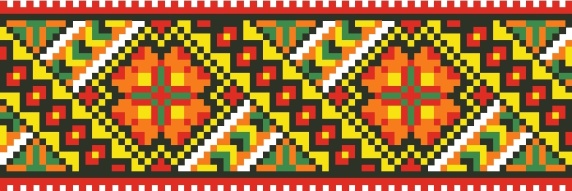 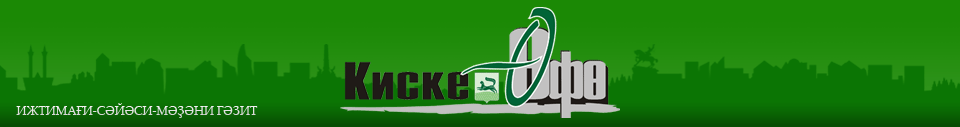 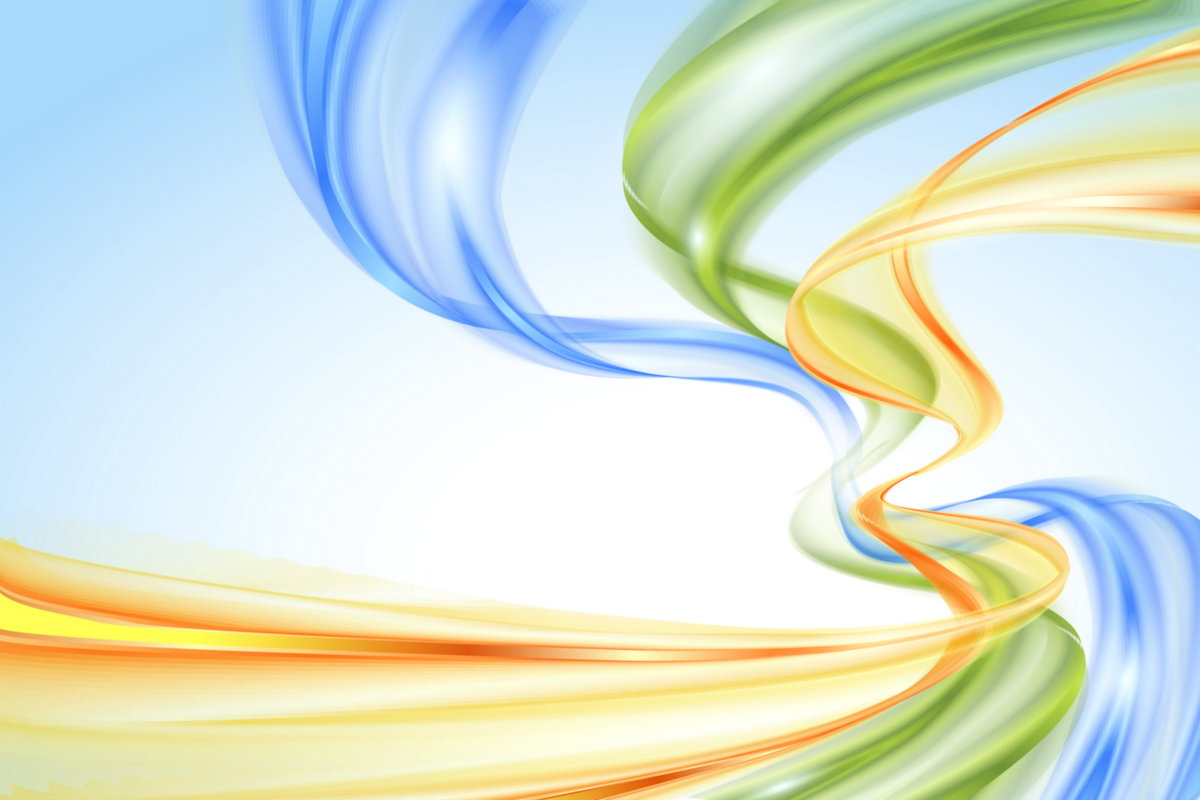 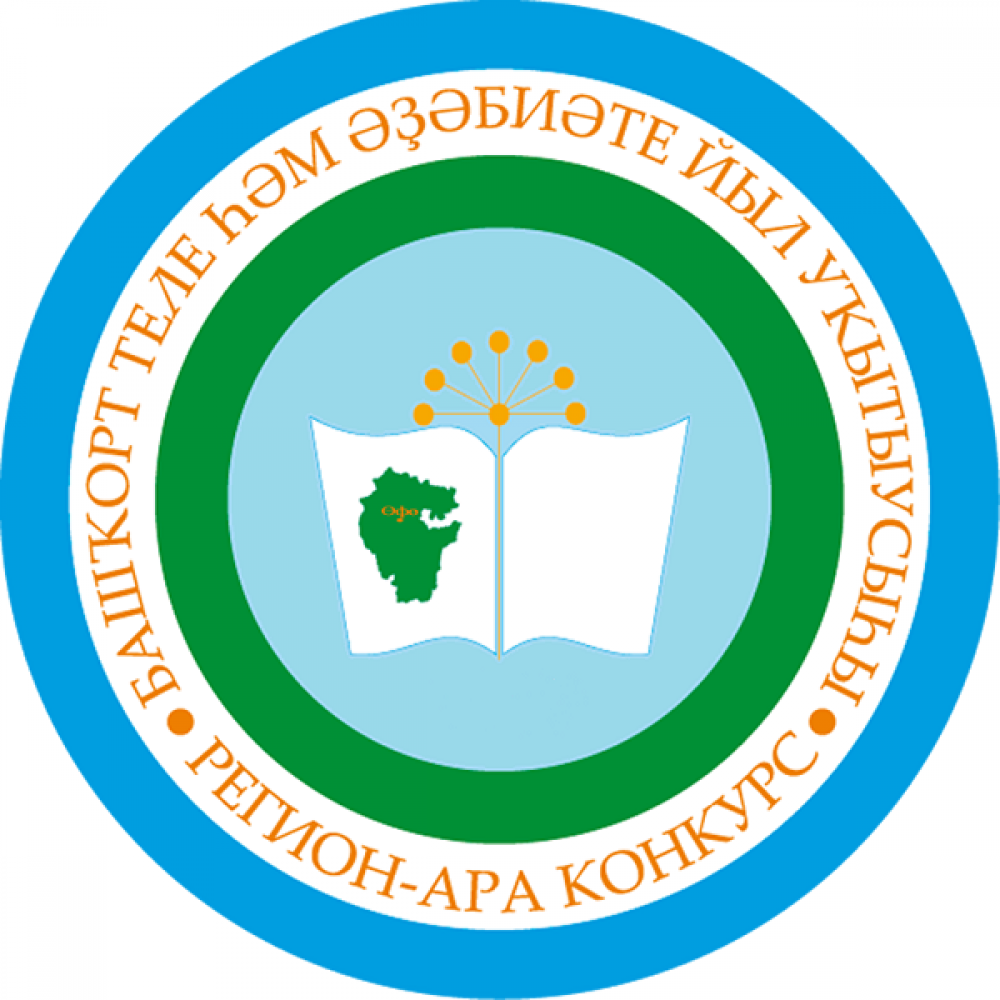 Уҡыусылар һәм ағинәйҙәр менән милли кейемдәрҙе,  уйындарҙы өйрәнәбеҙ
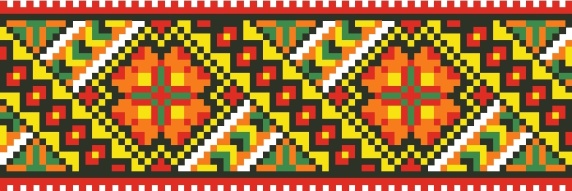 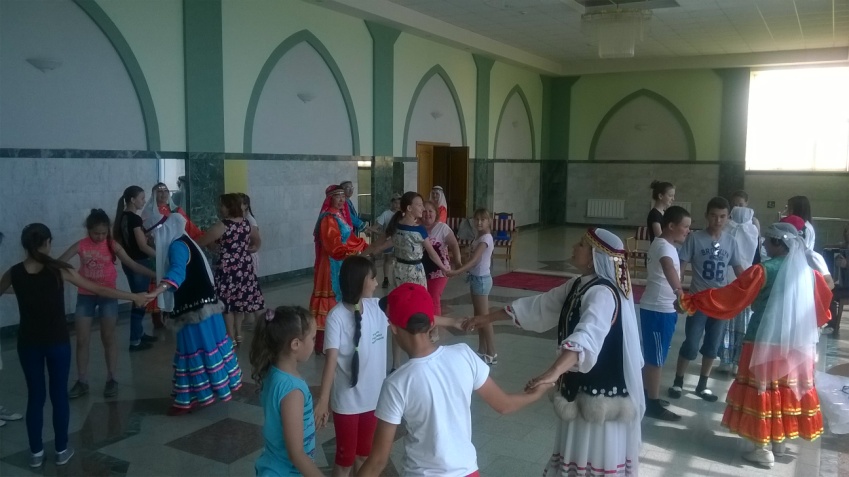 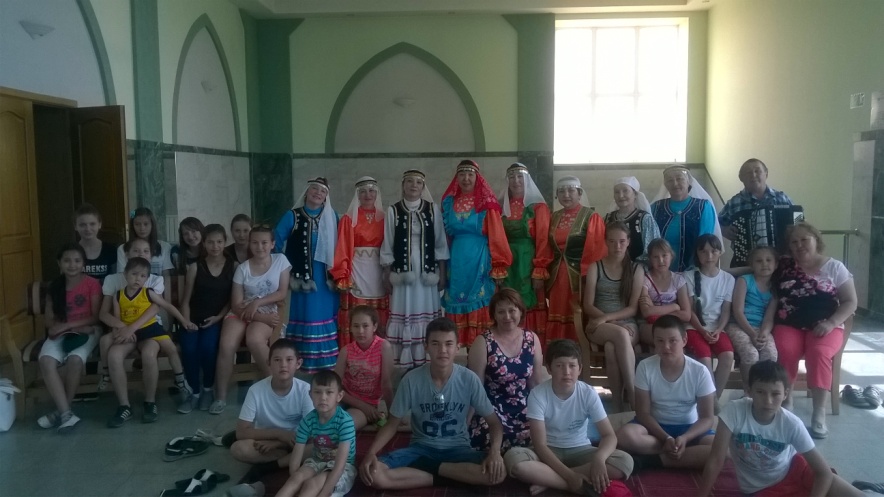 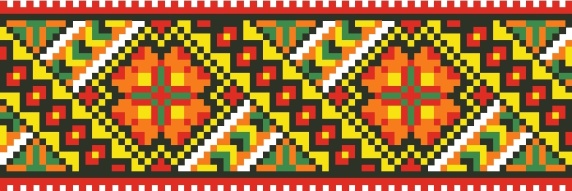 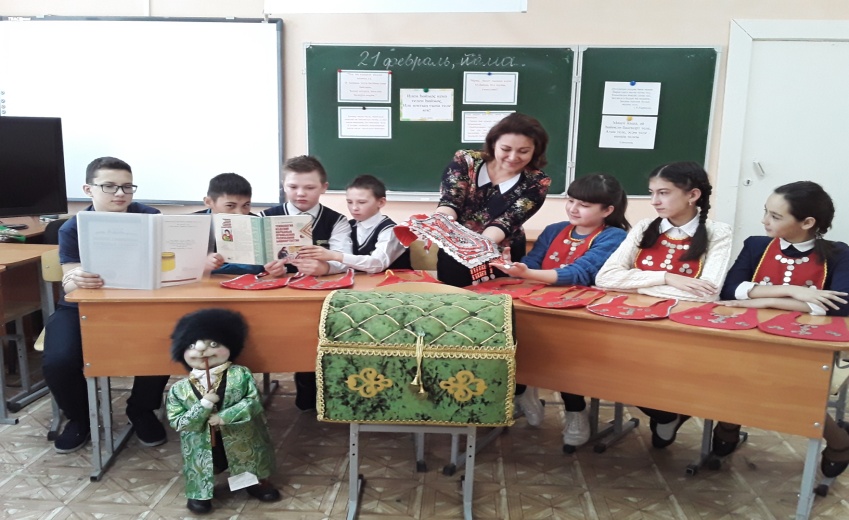 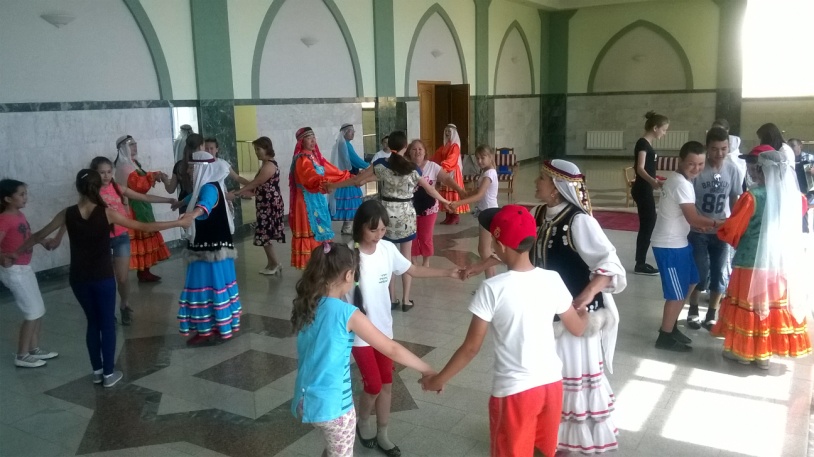 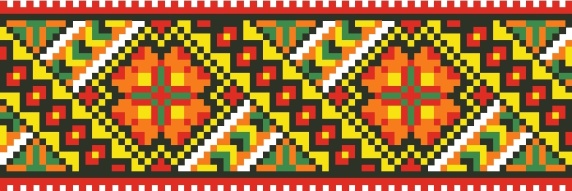 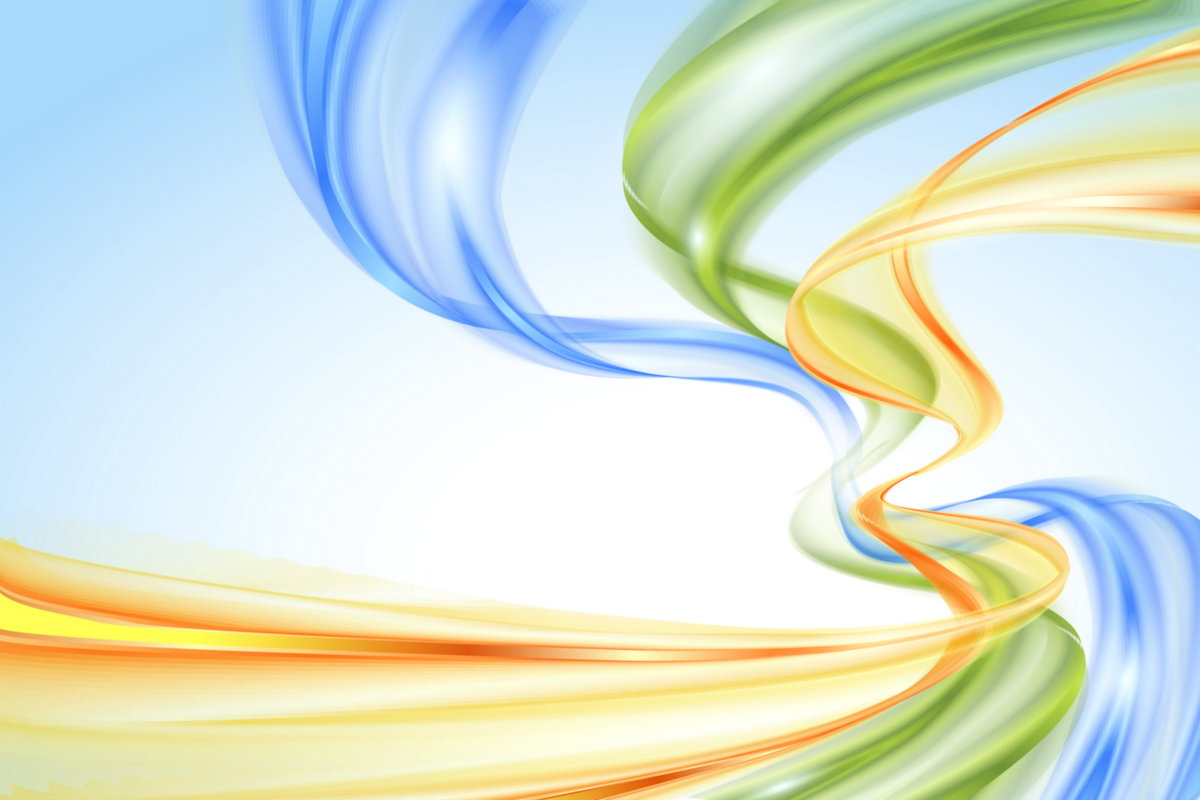 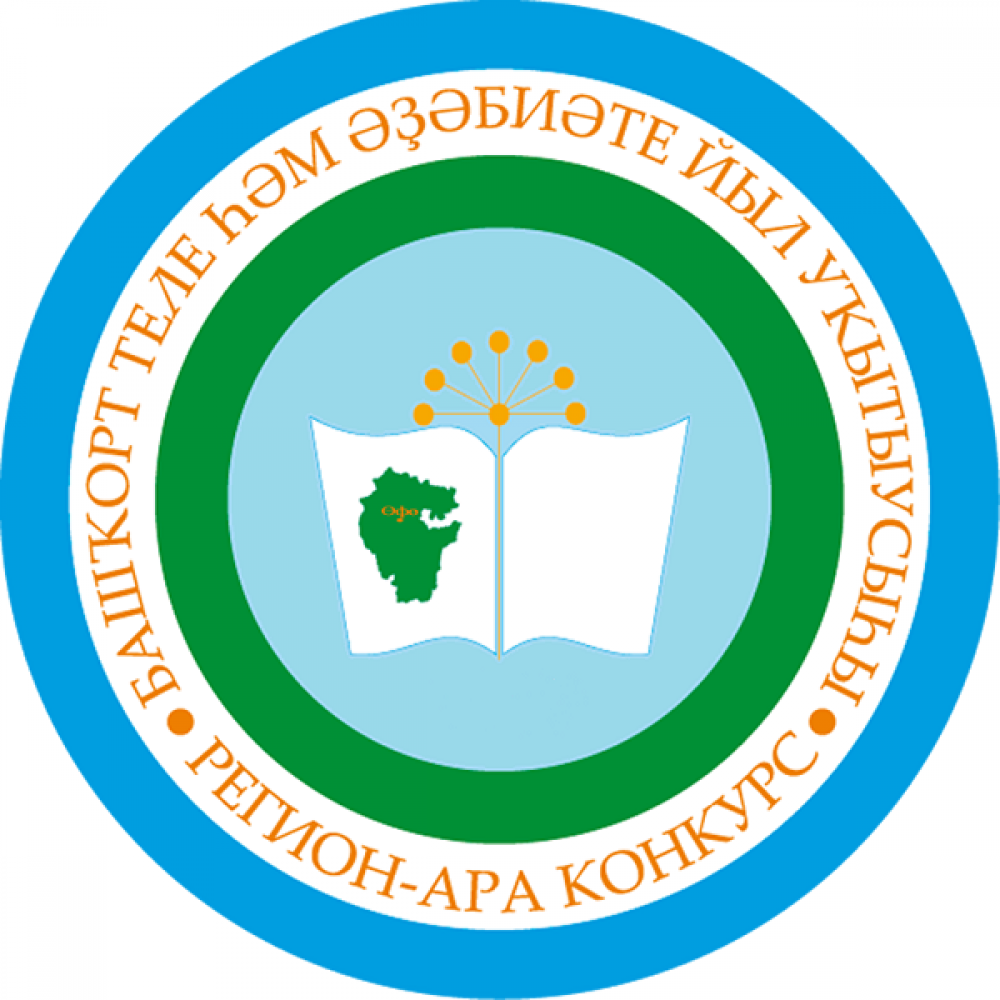 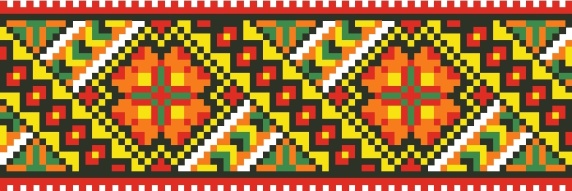 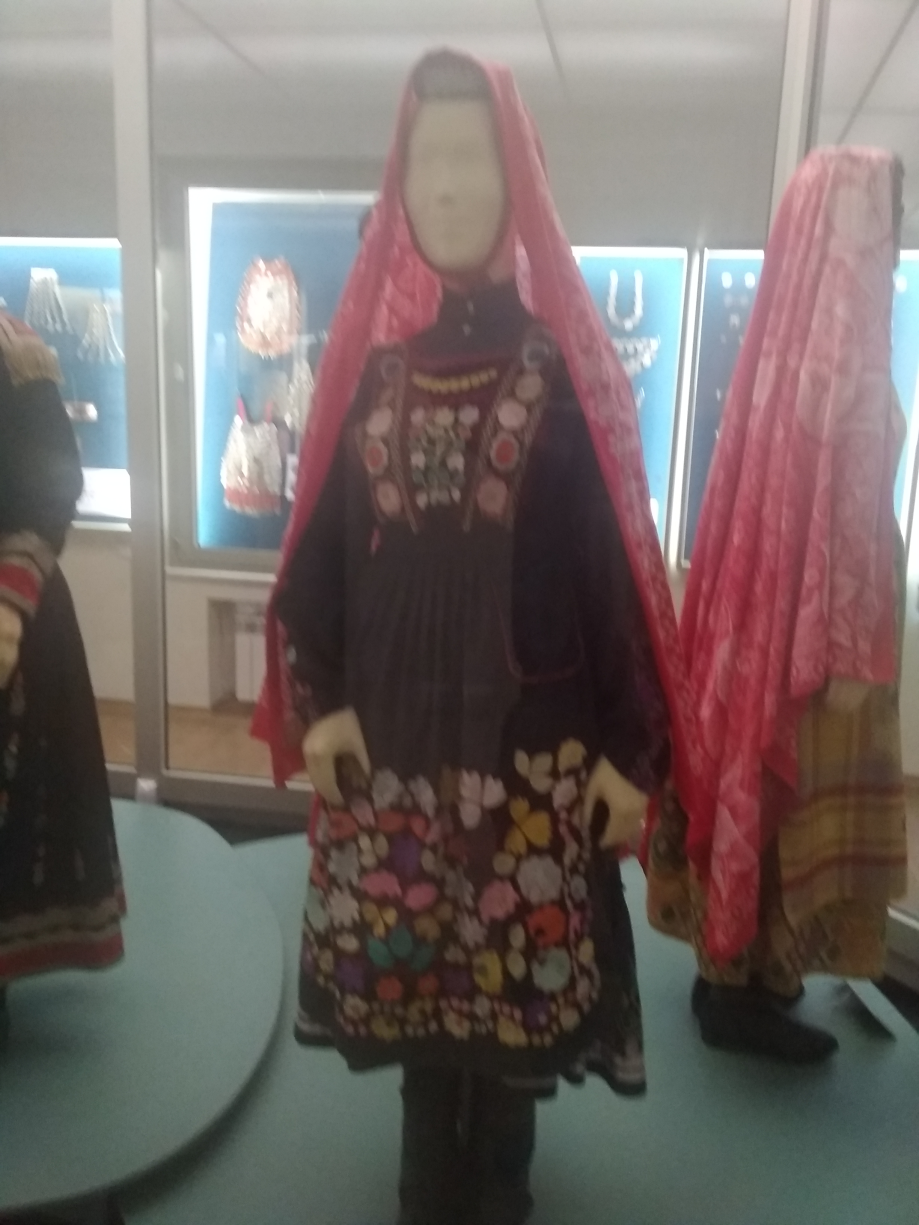 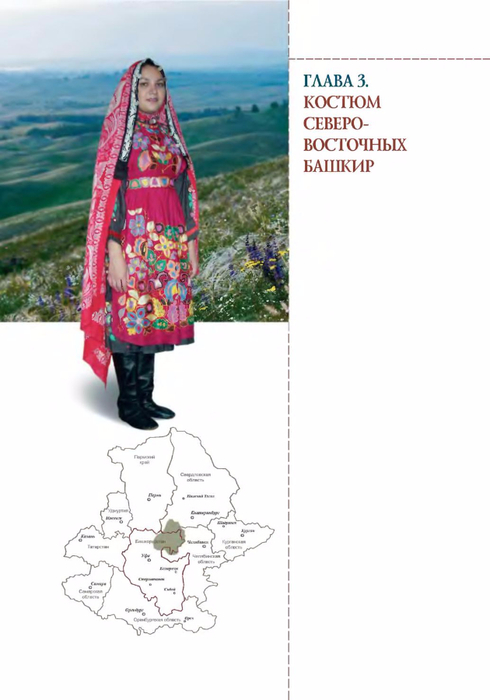 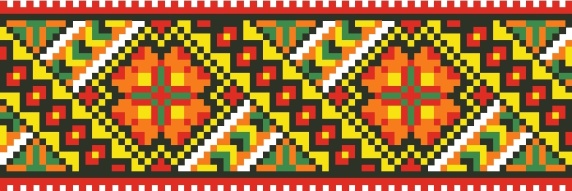 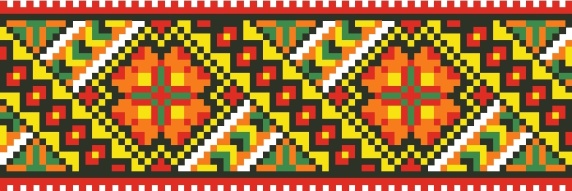 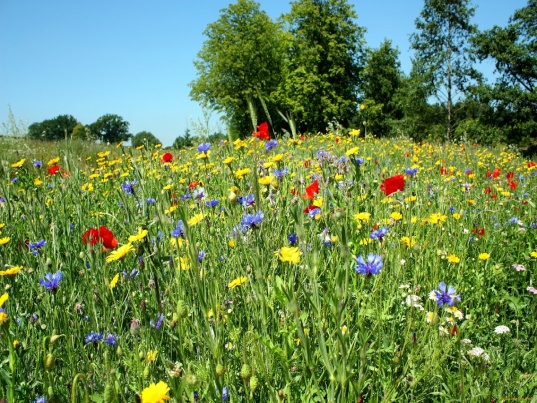 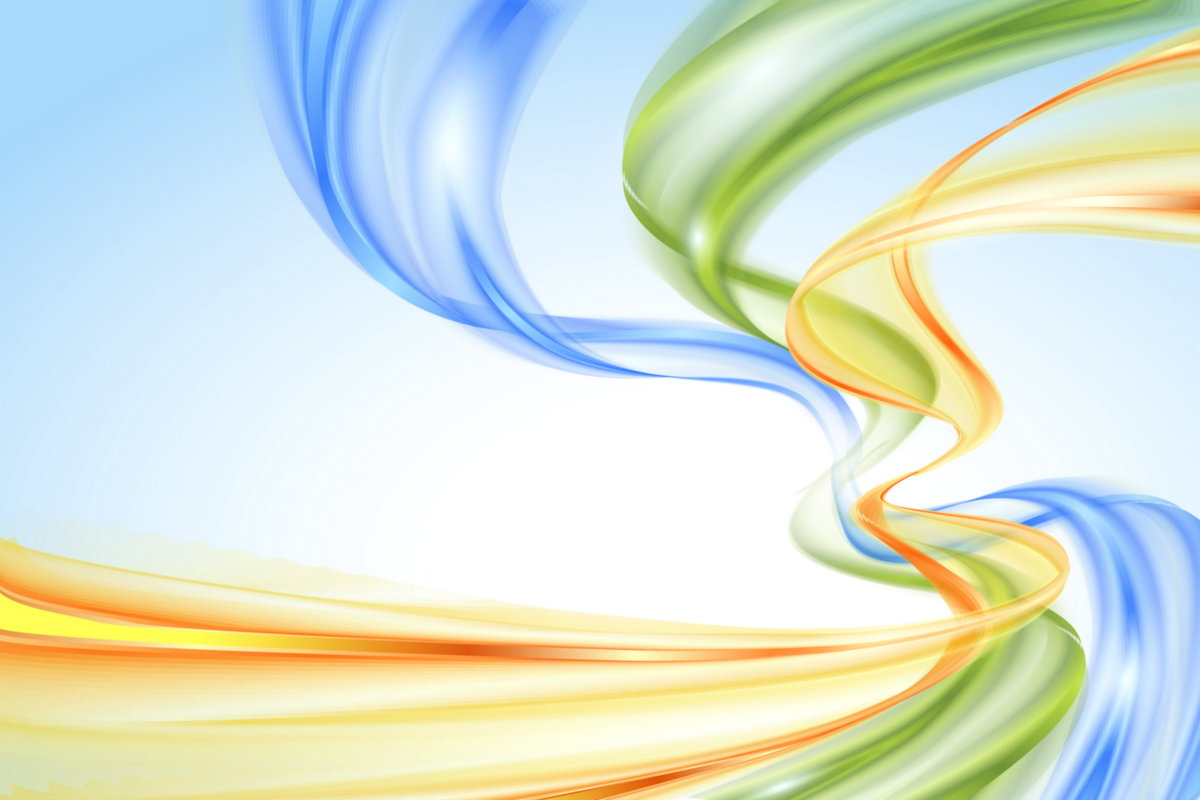 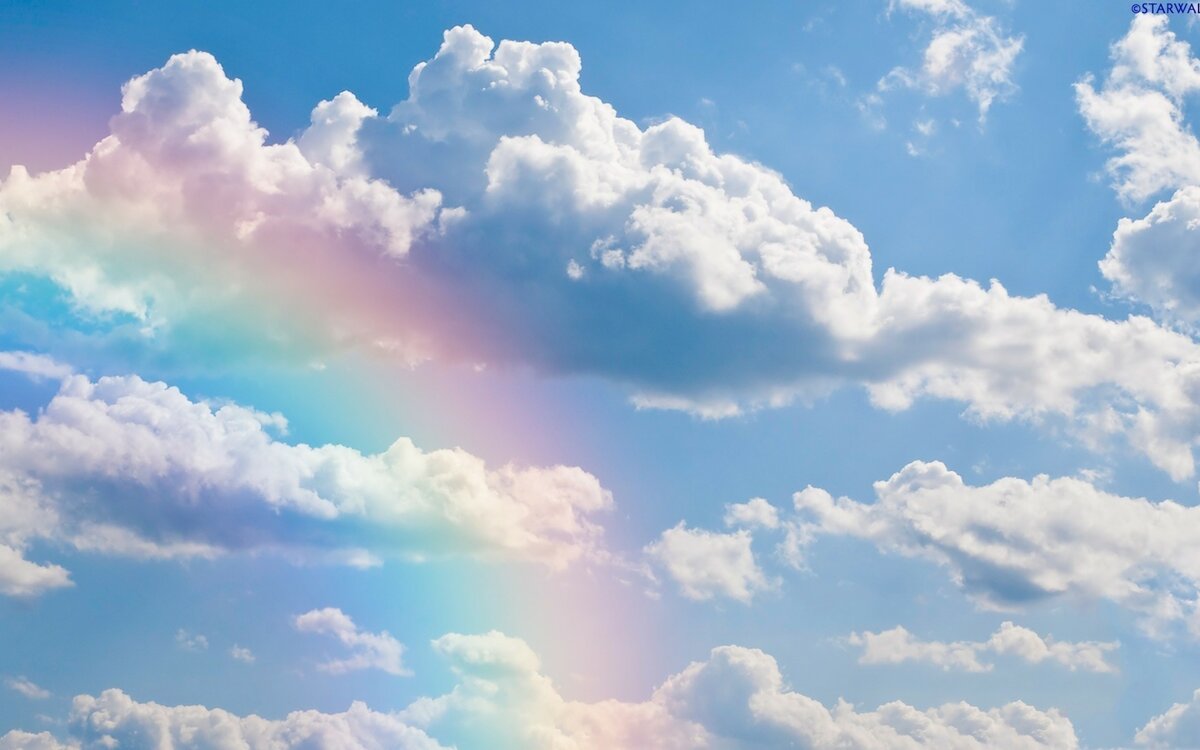 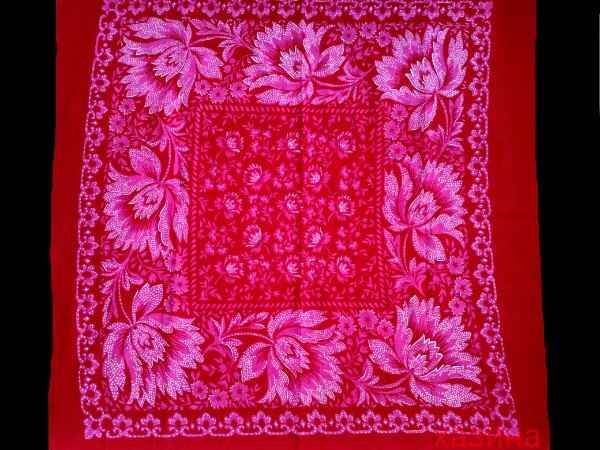 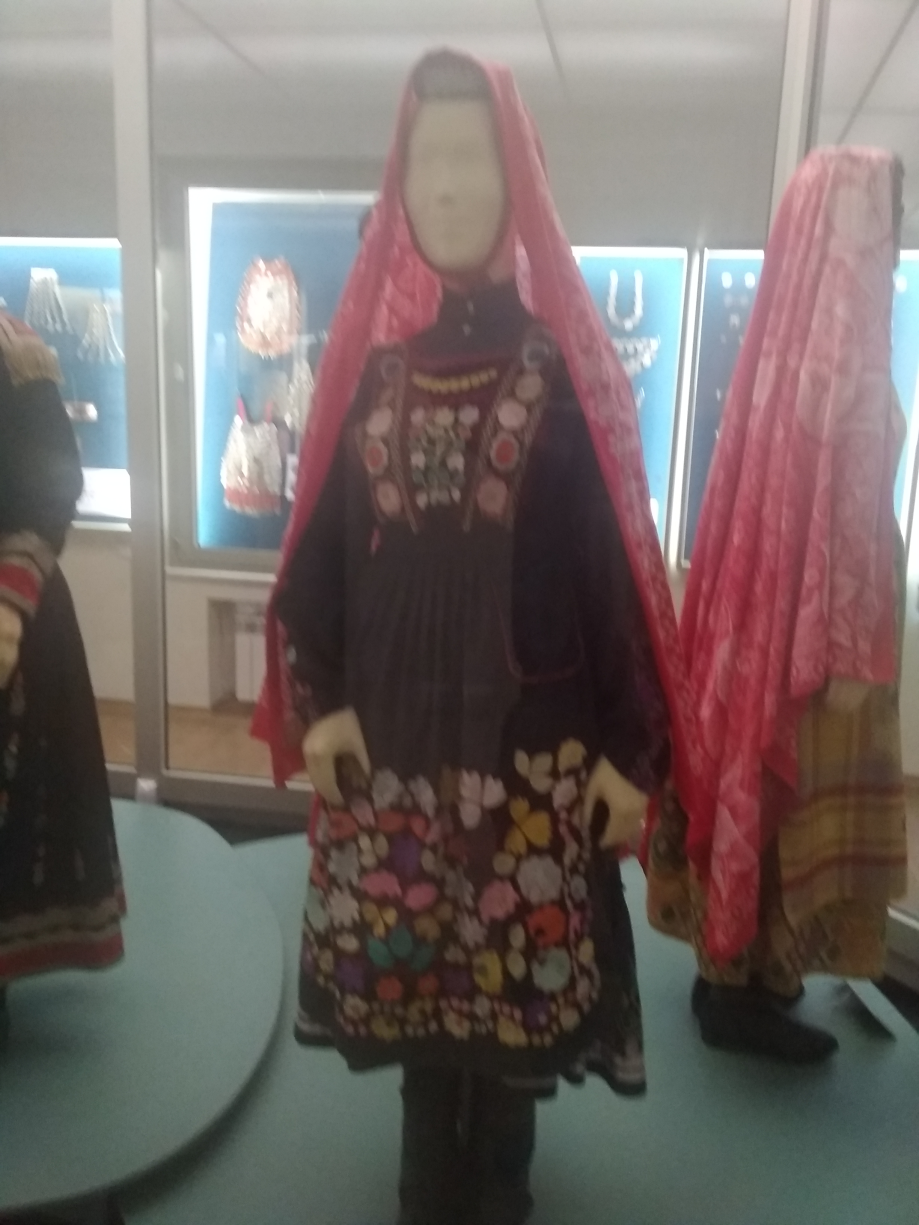 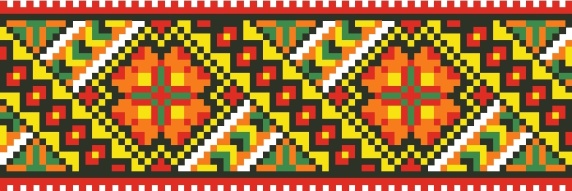 һауа
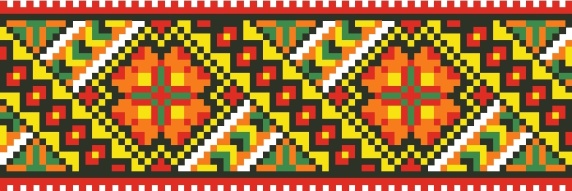 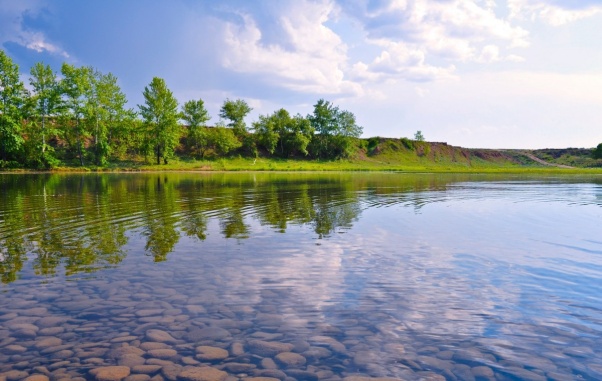 ер өҫтө
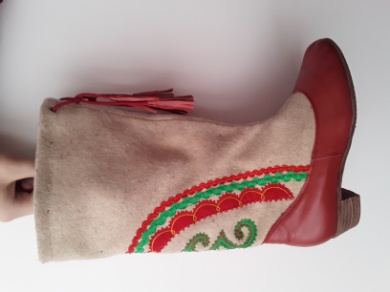 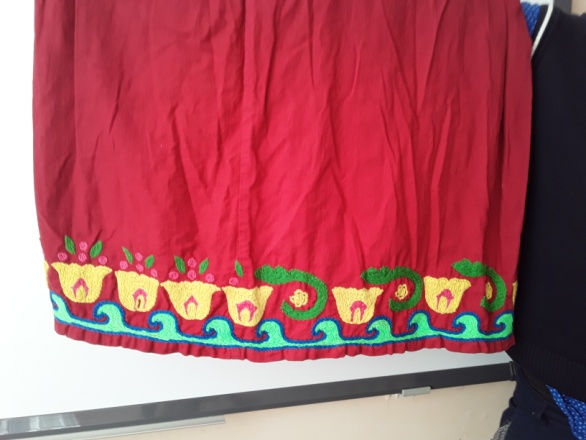 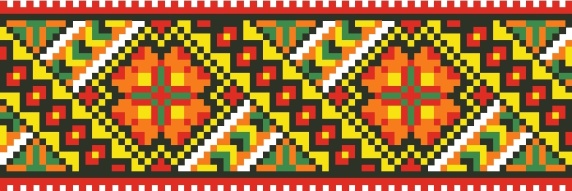 ер аҫты донъяһы
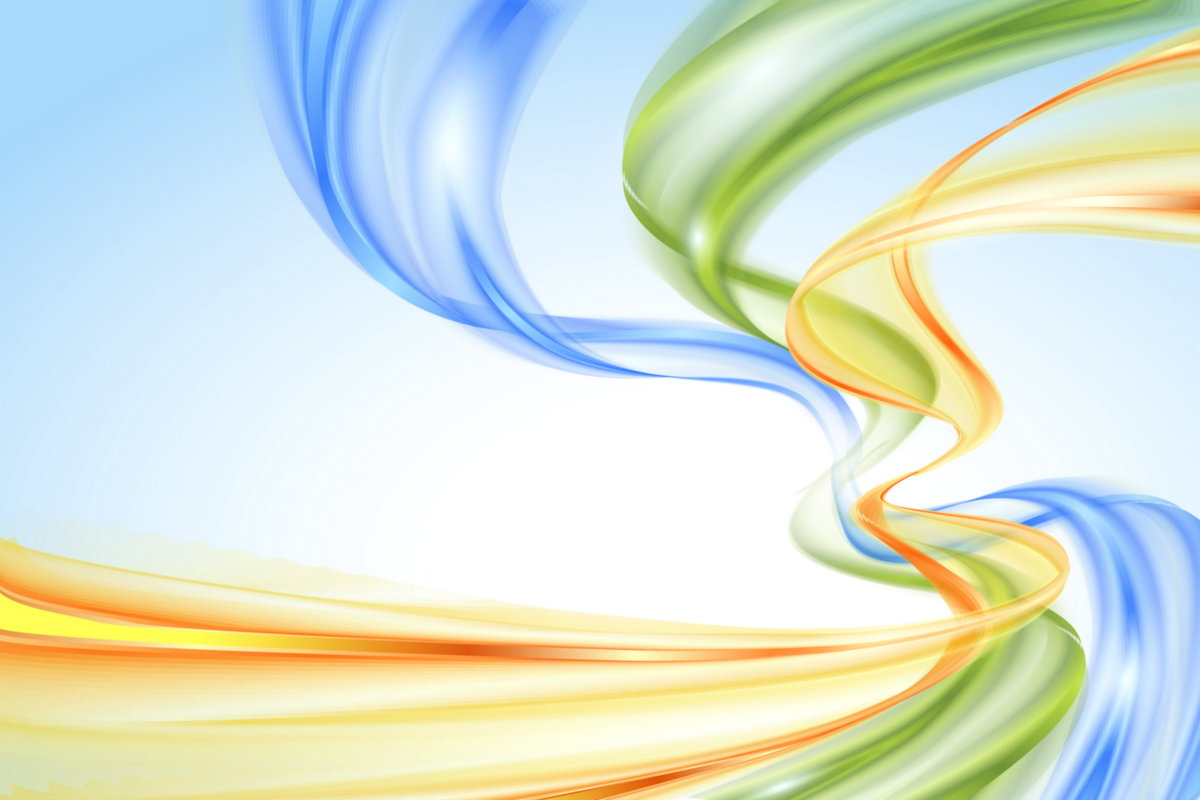 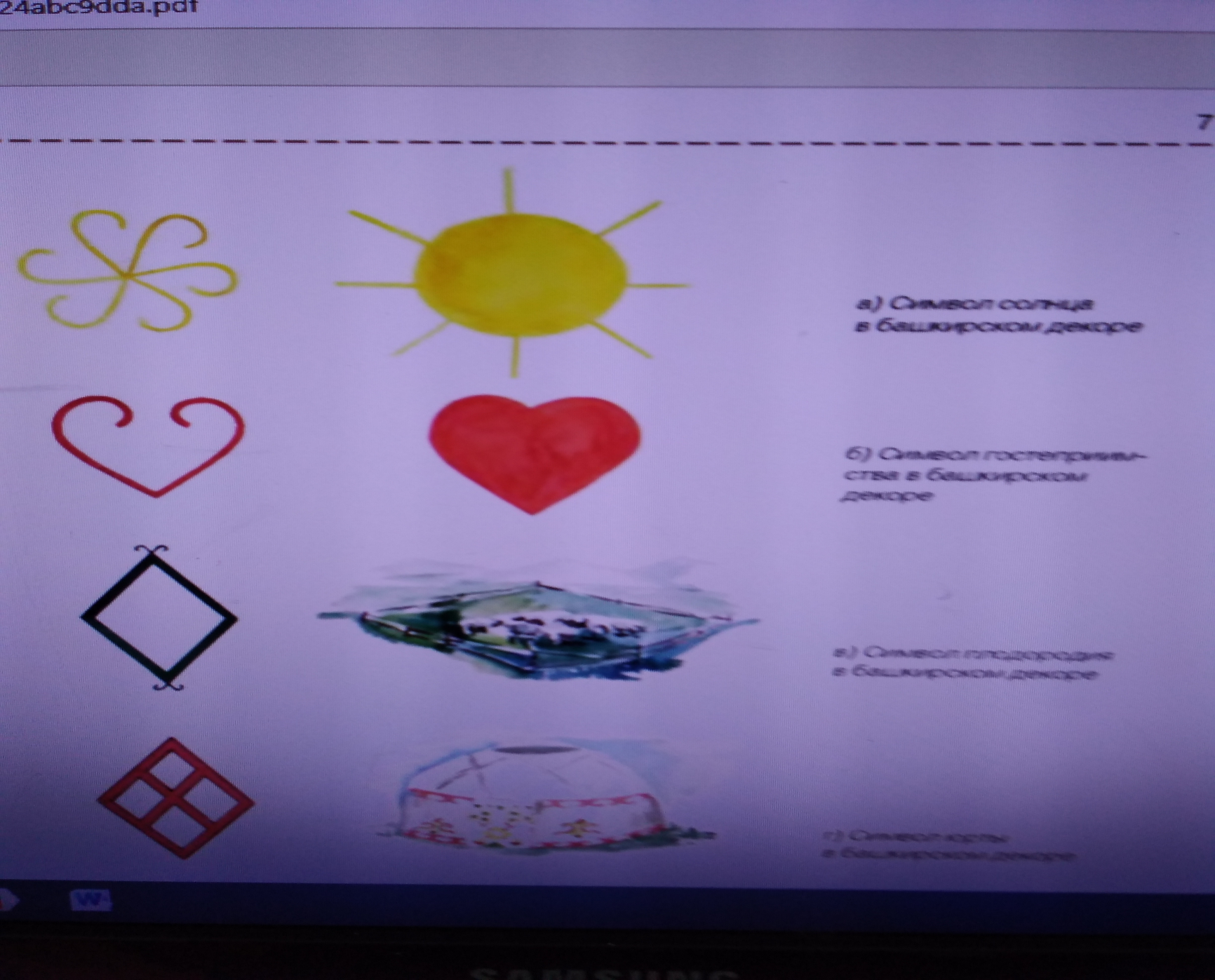 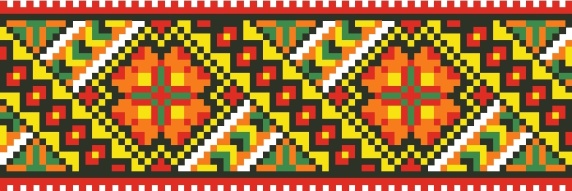 Йөрәк -  ҡунаҡсыллыҡ
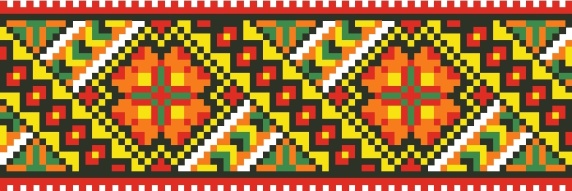 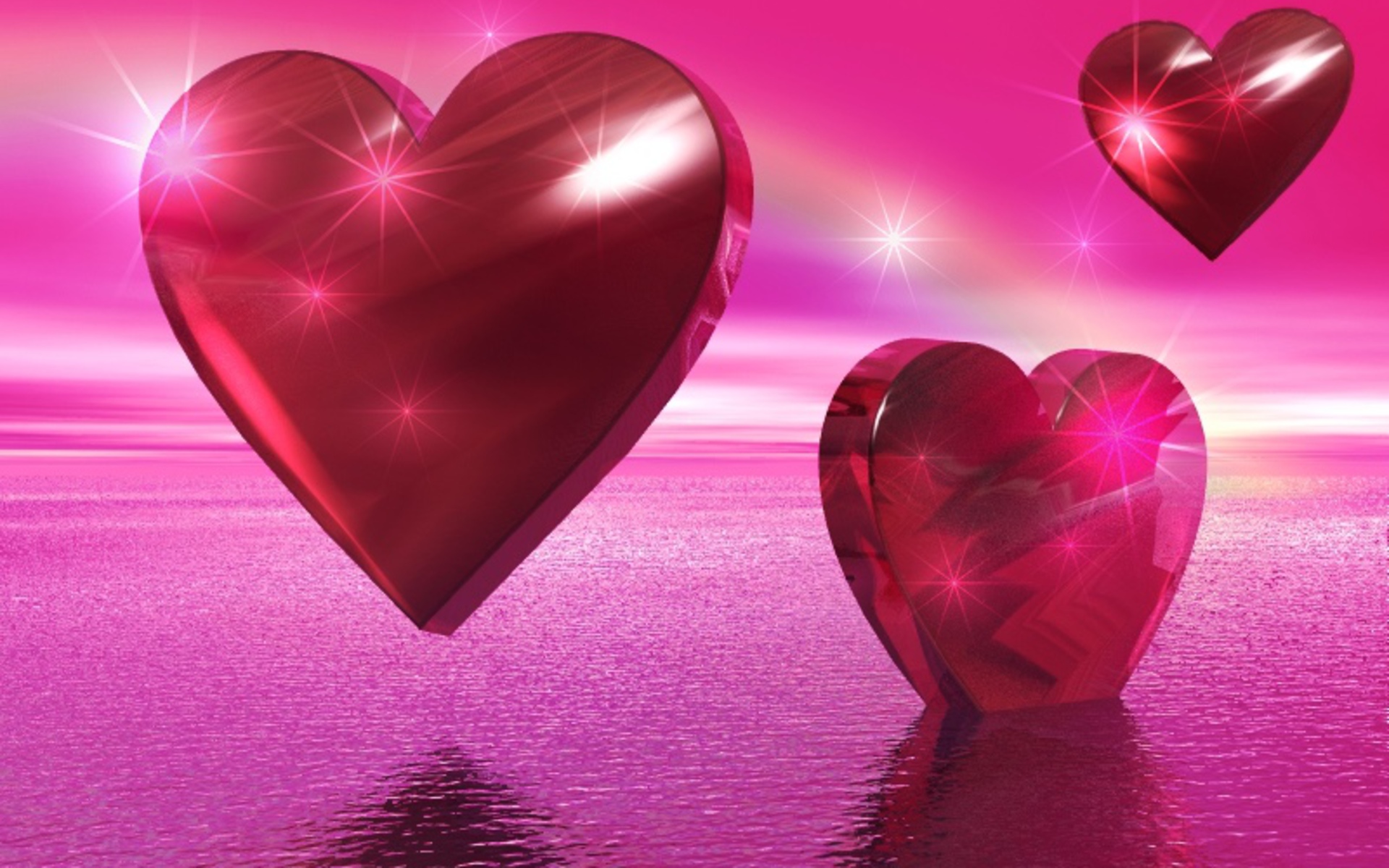 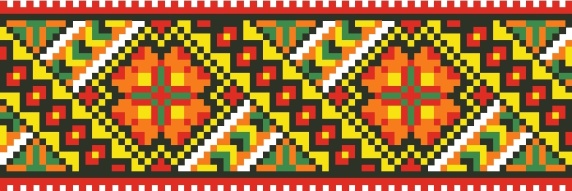 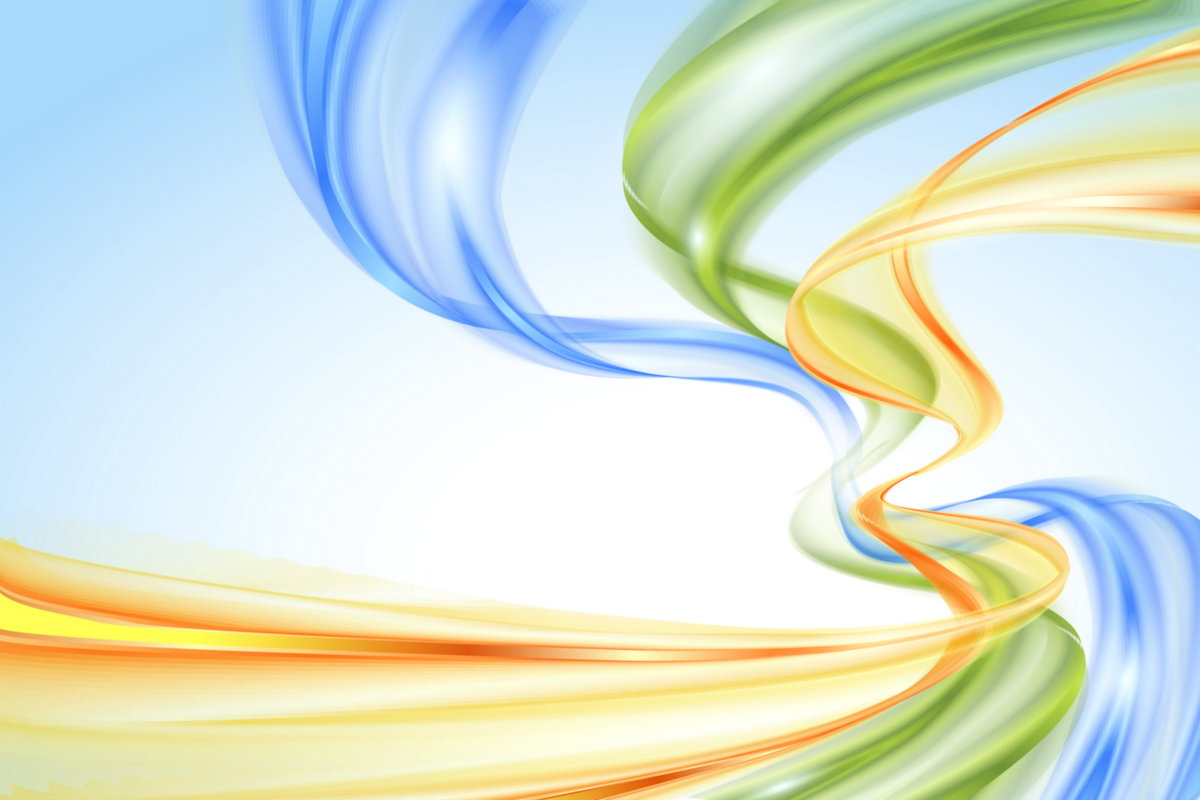 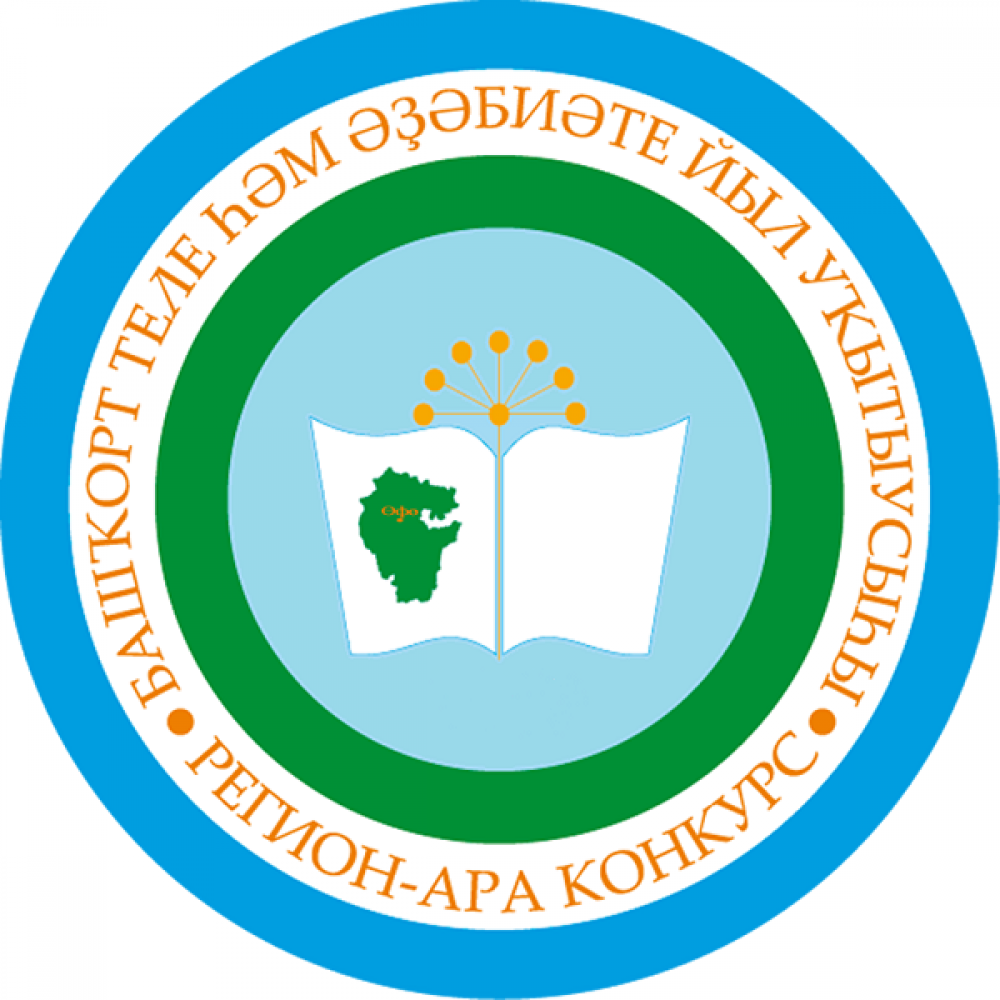 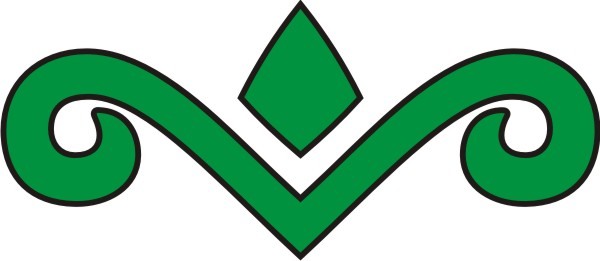 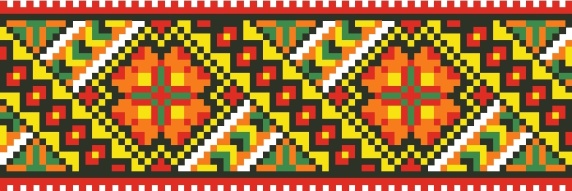 Ҡусҡар - малсылыҡ
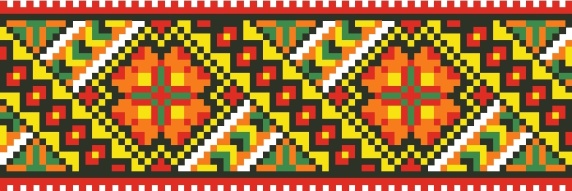 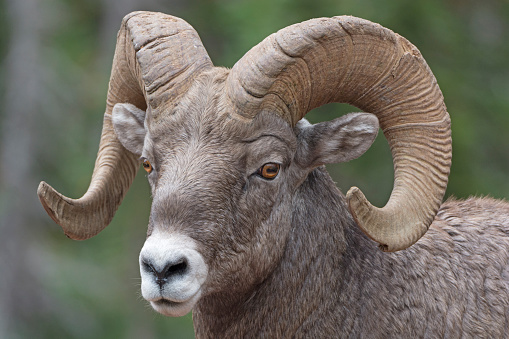 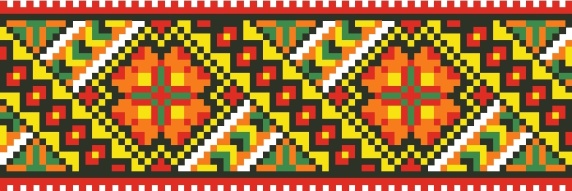 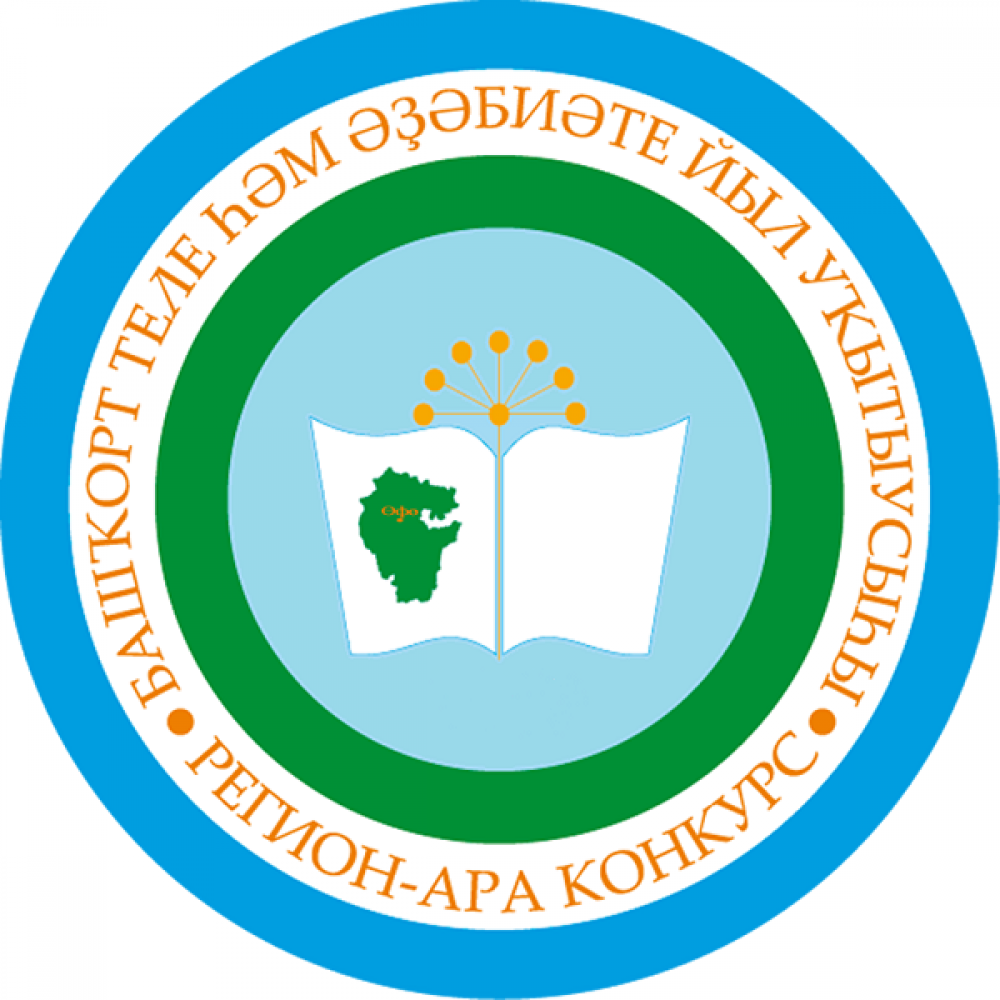 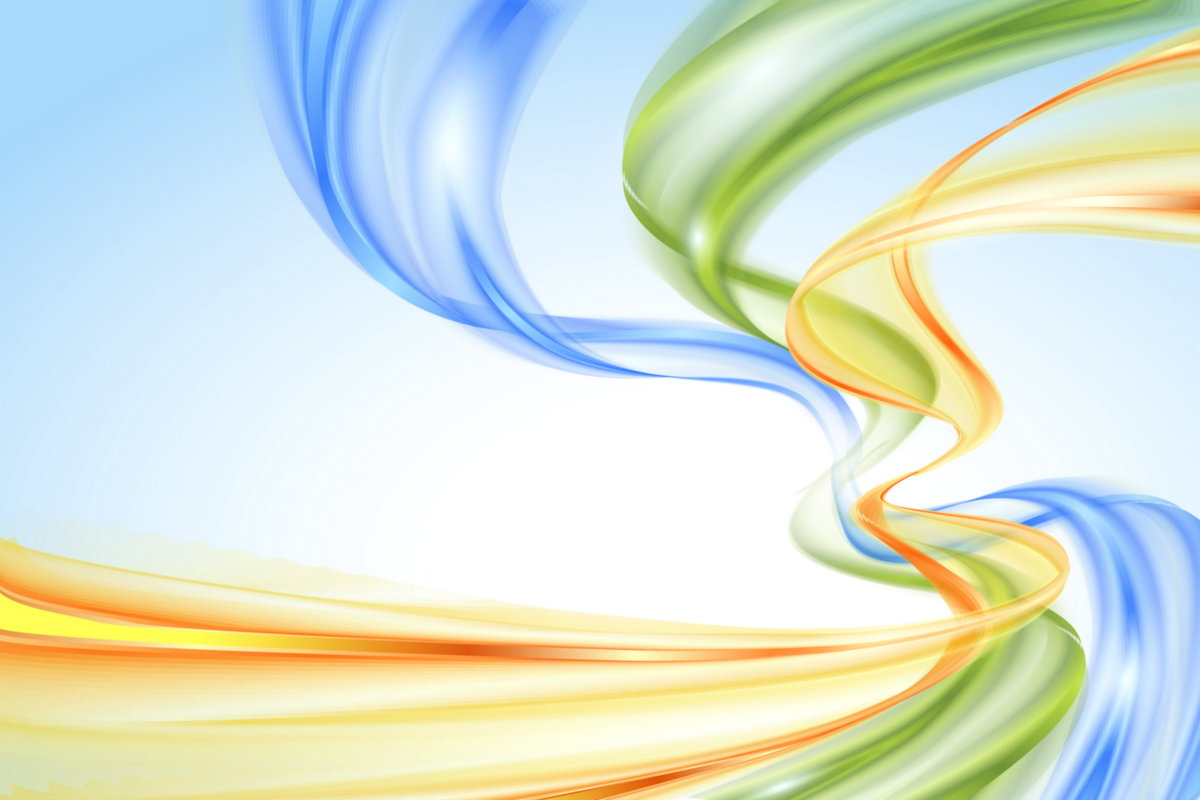 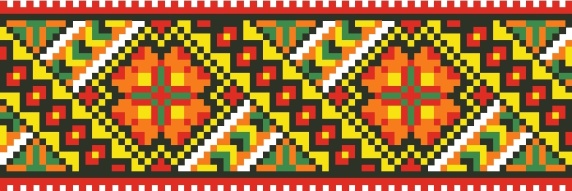 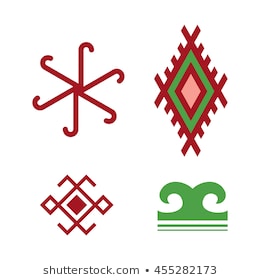 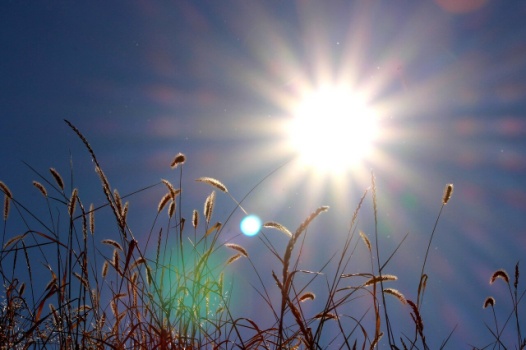 -ҡояш
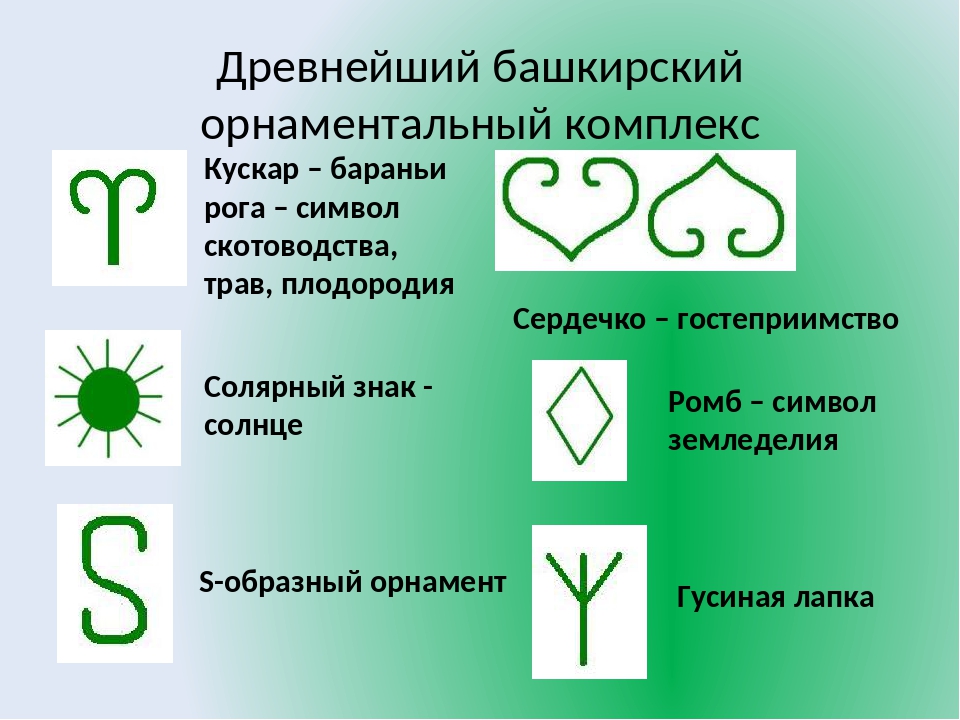 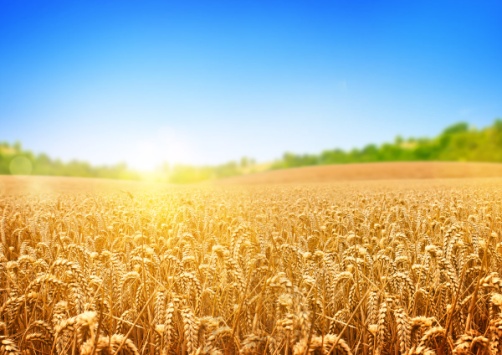 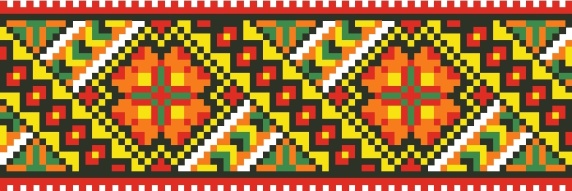 -игенселек
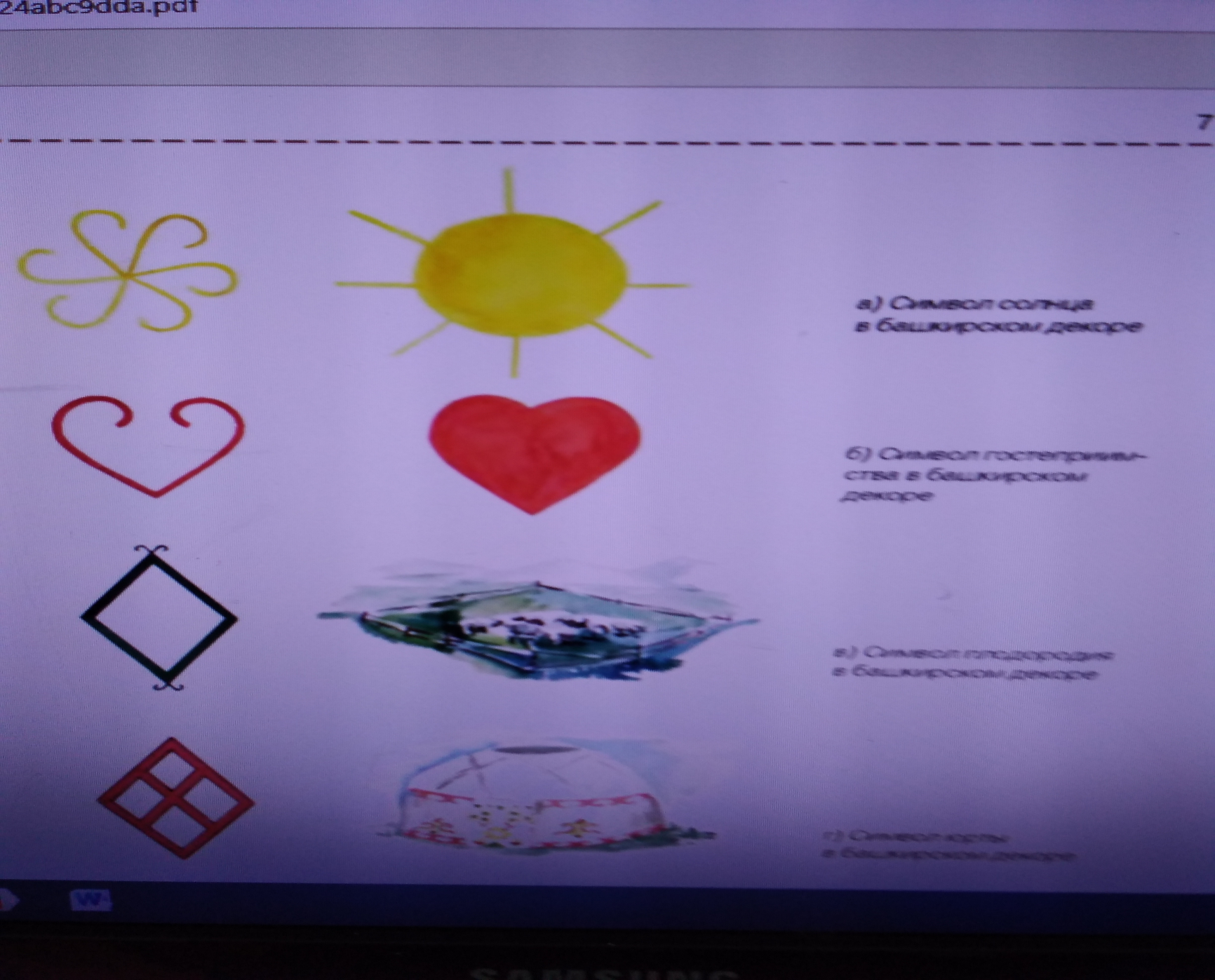 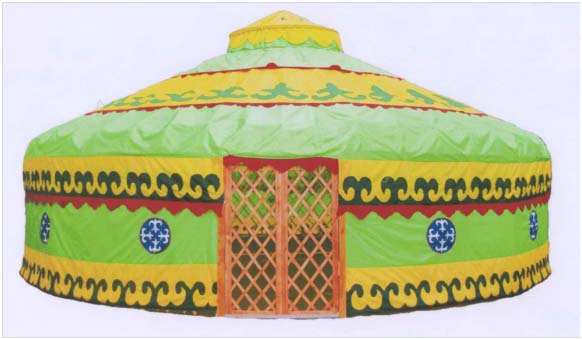 1 -тирмә
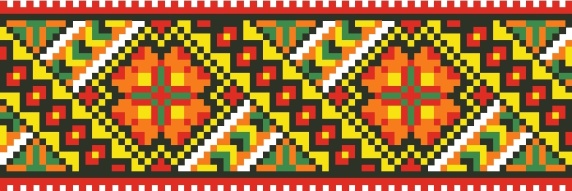 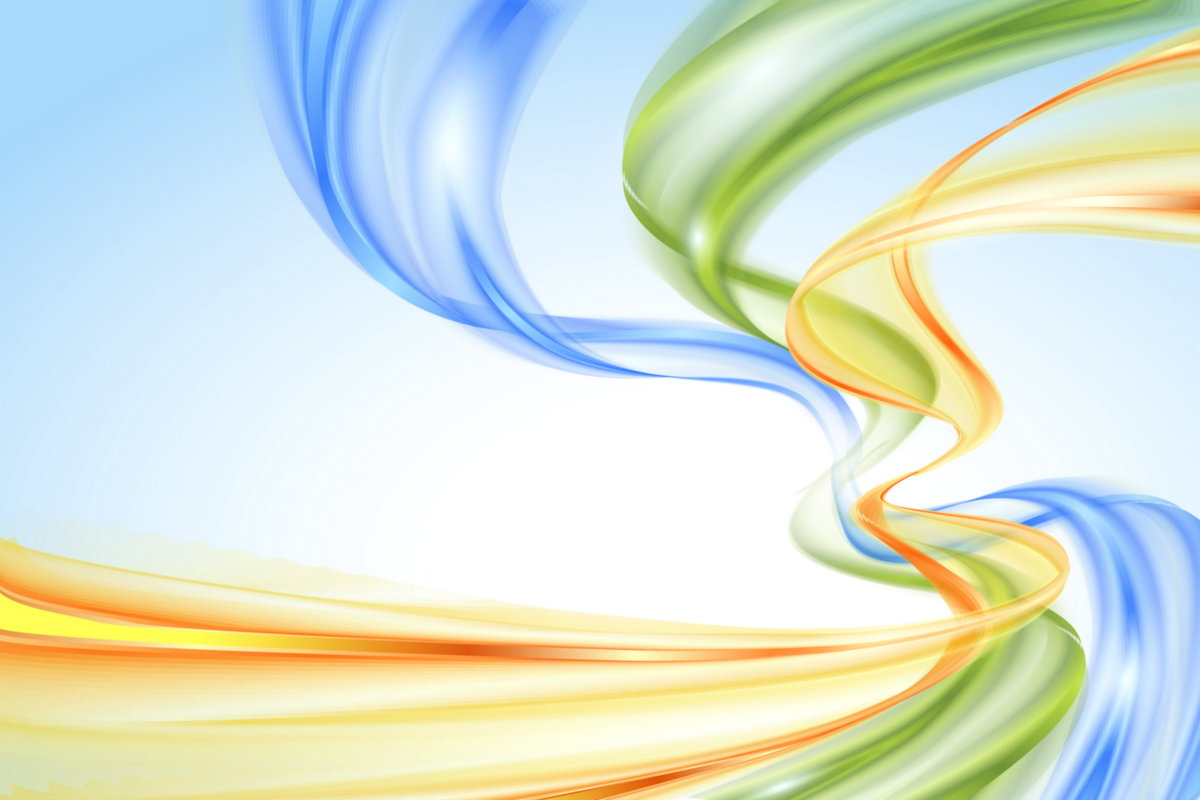 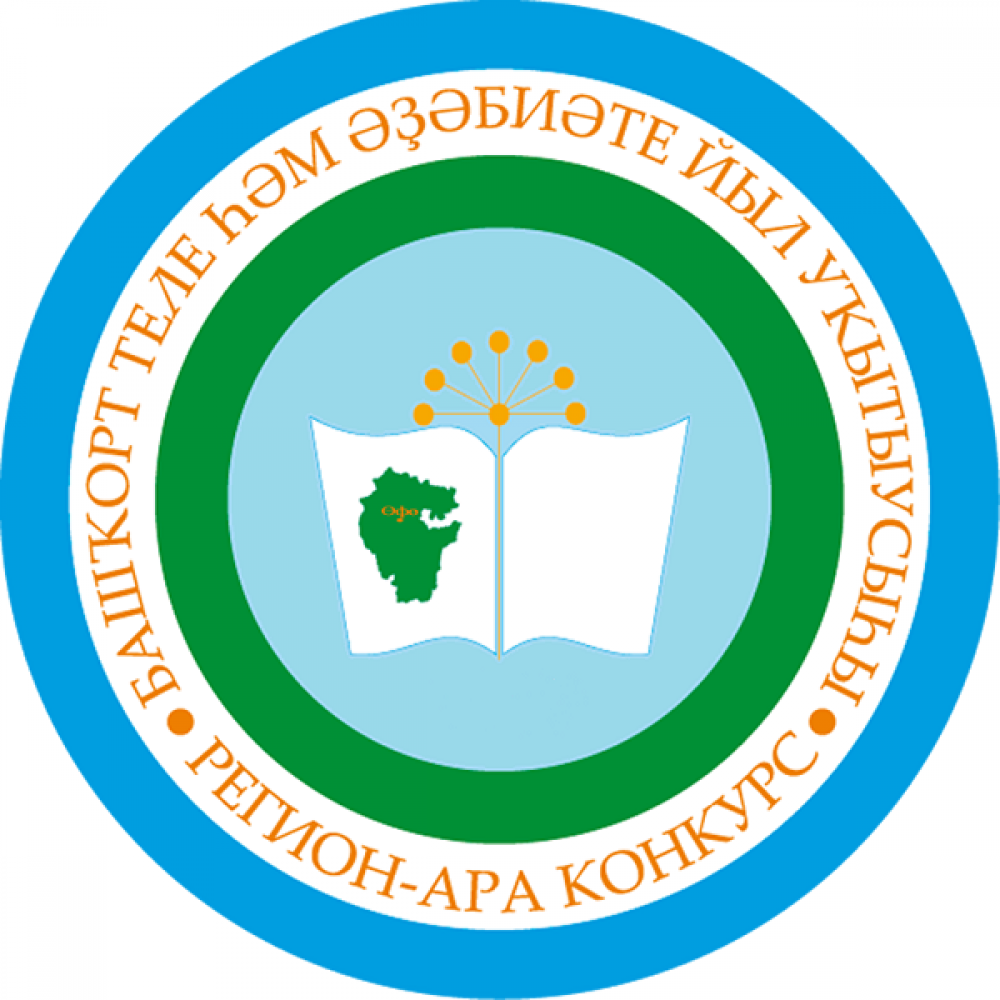 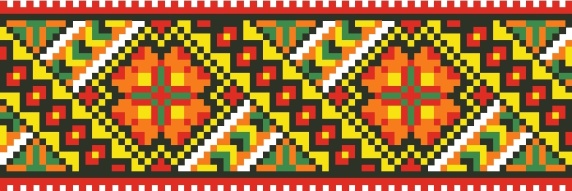 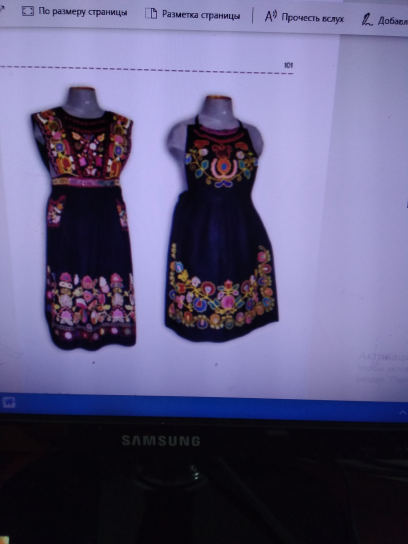 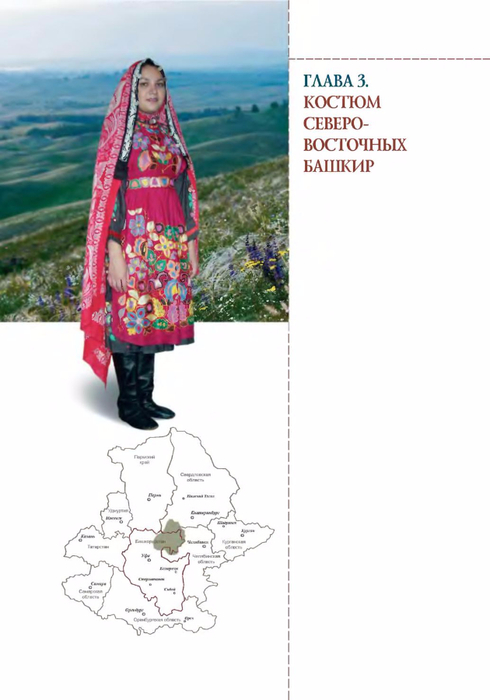 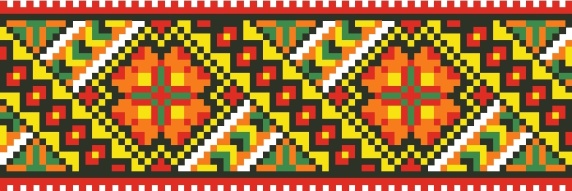 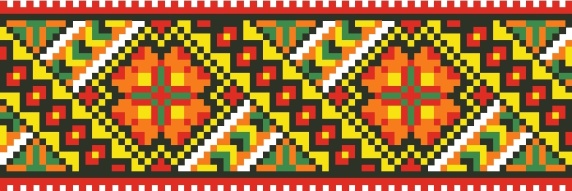 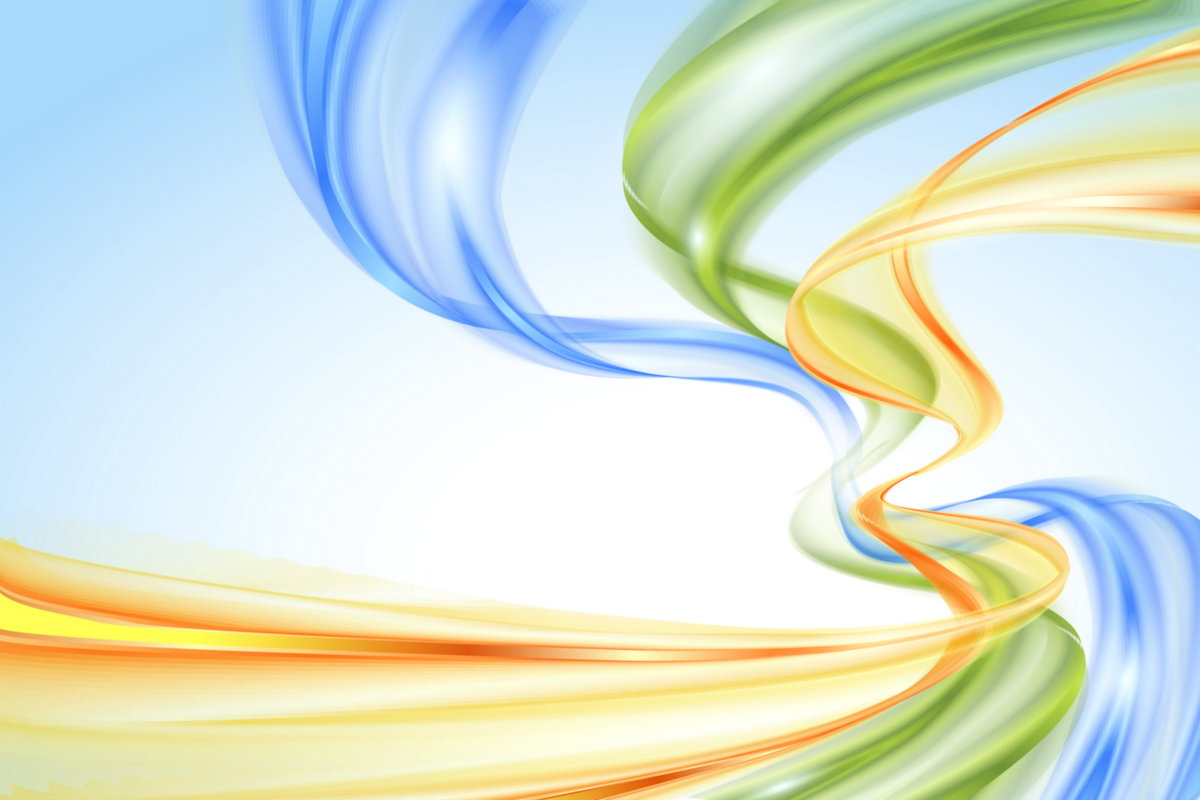 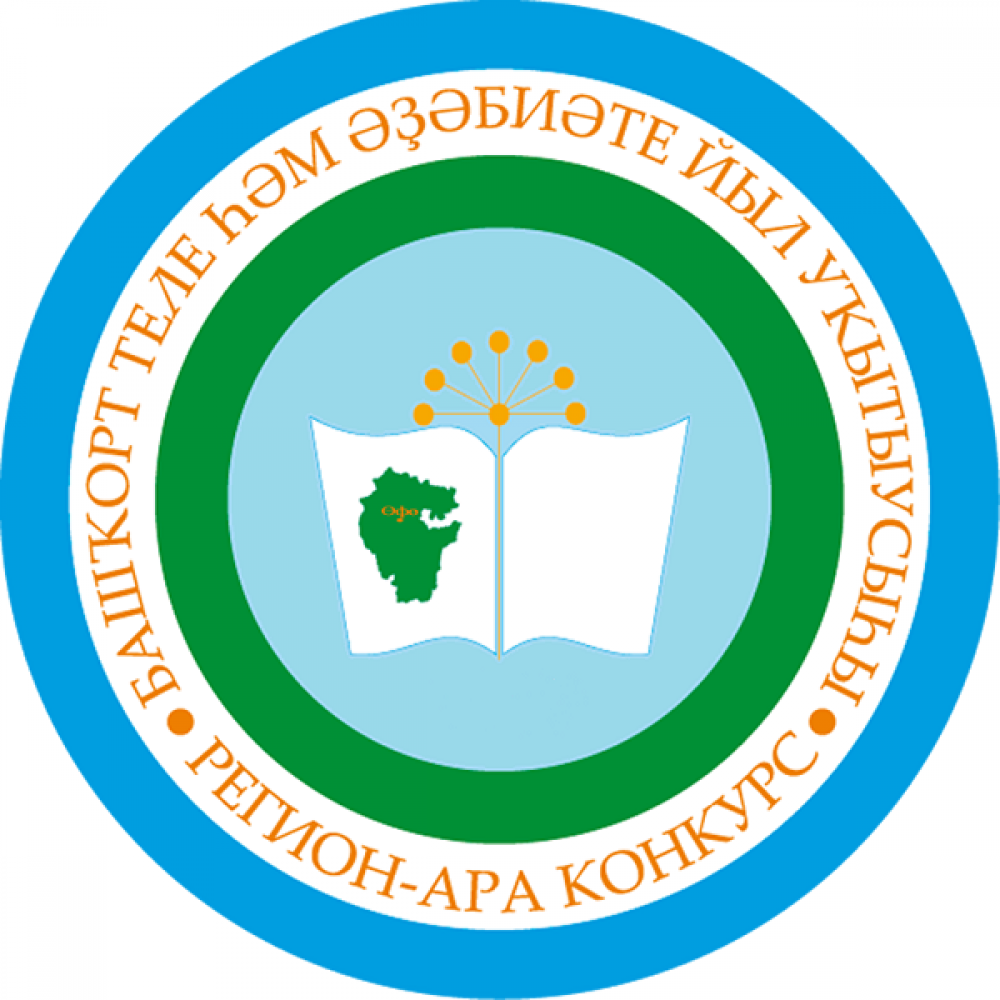 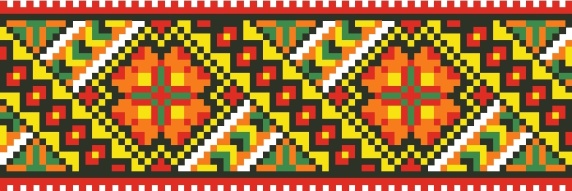 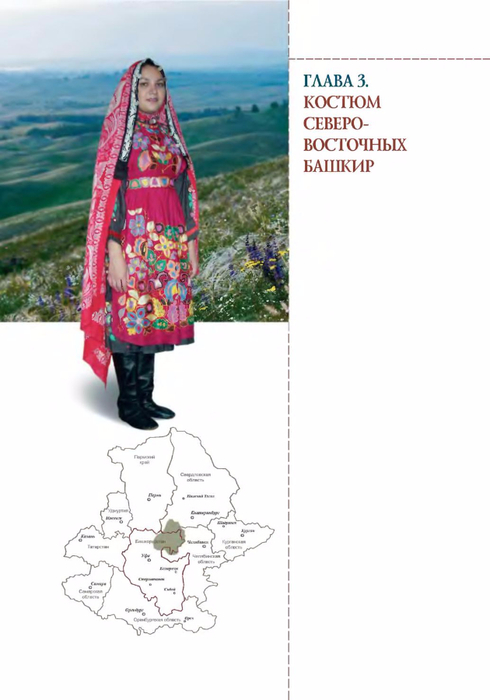 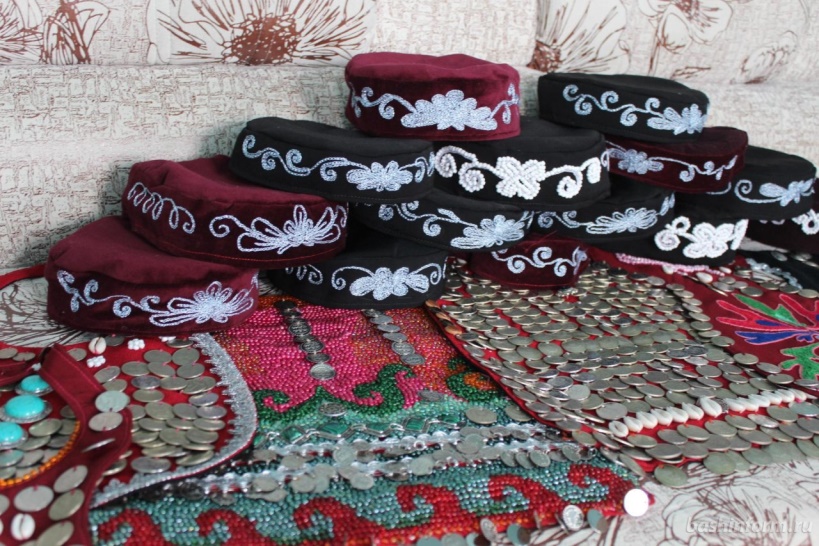 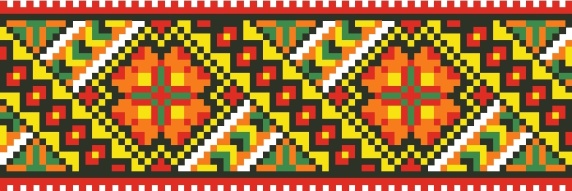 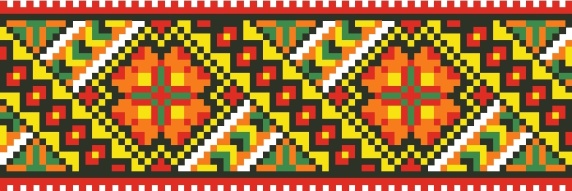 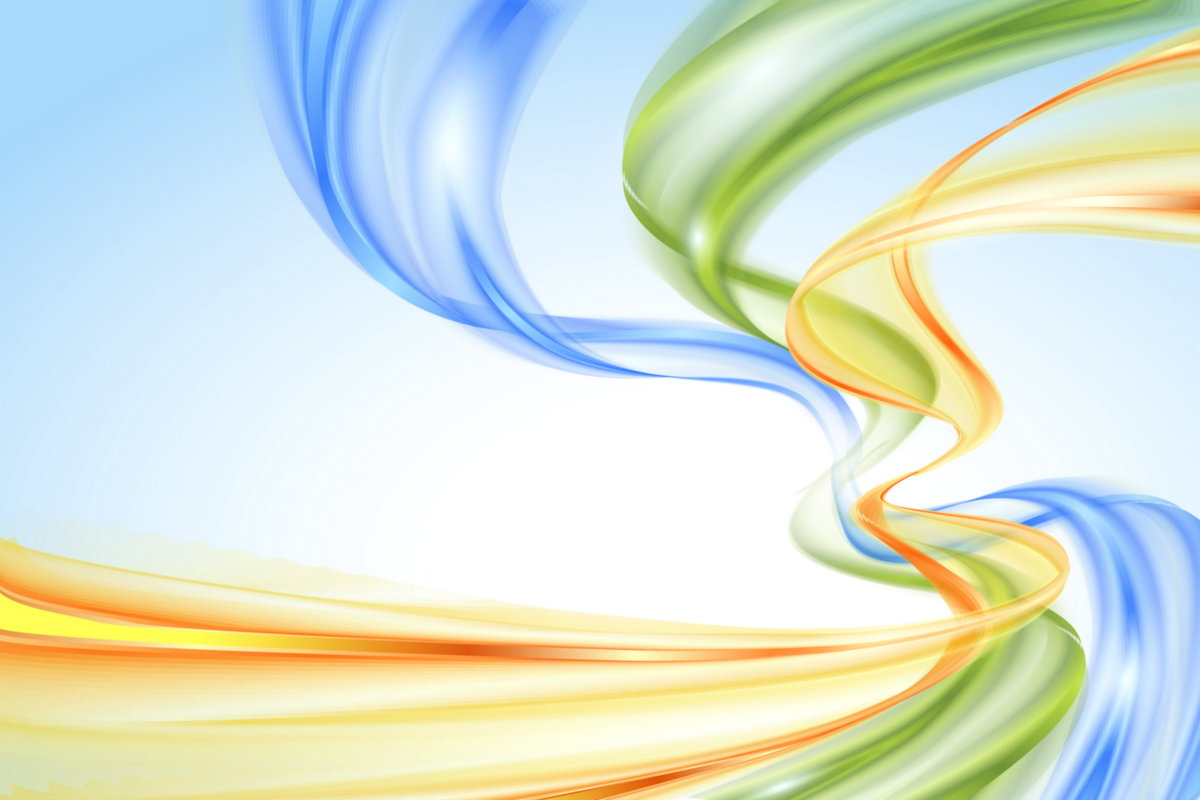 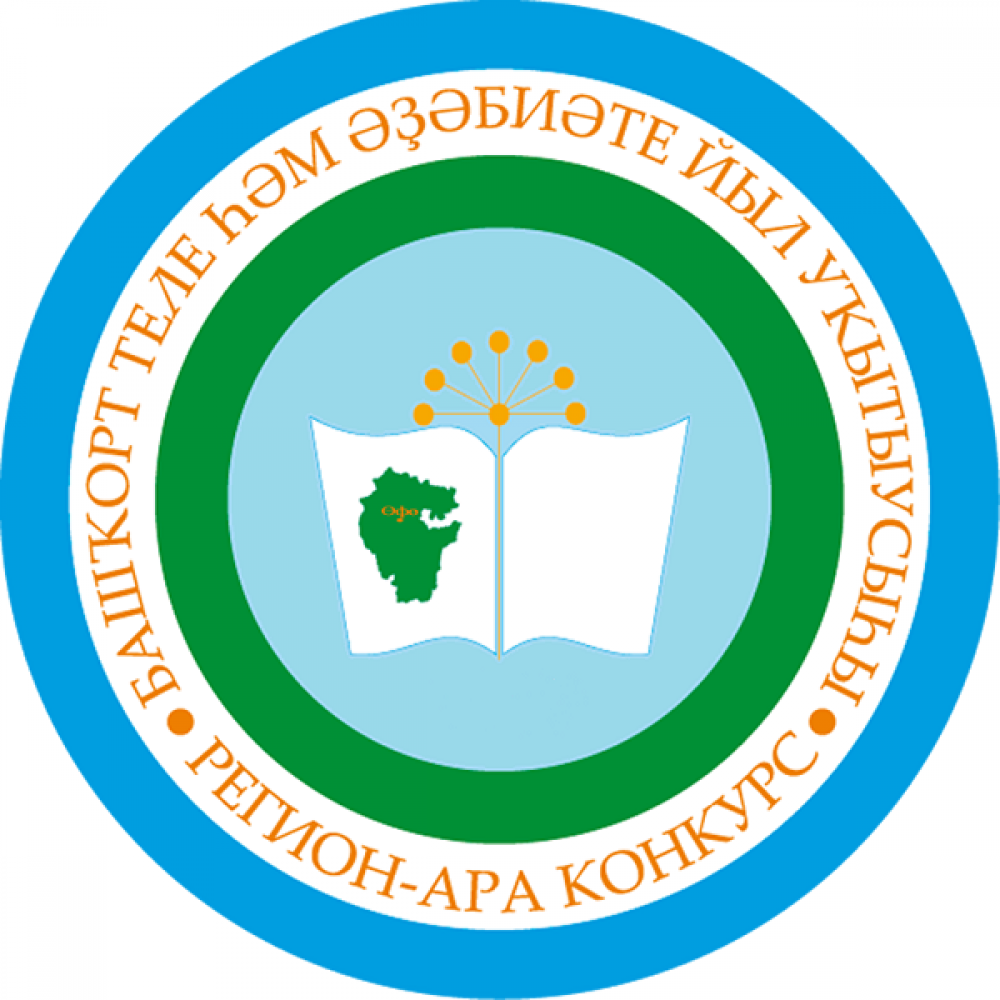 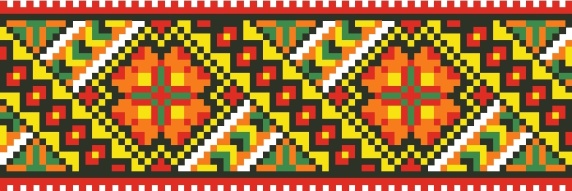 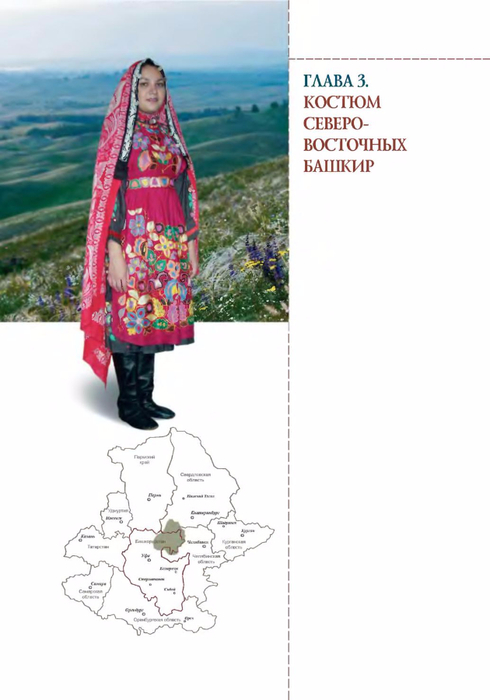 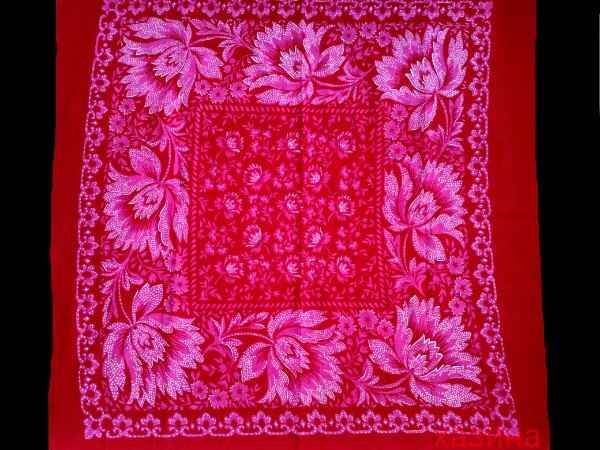 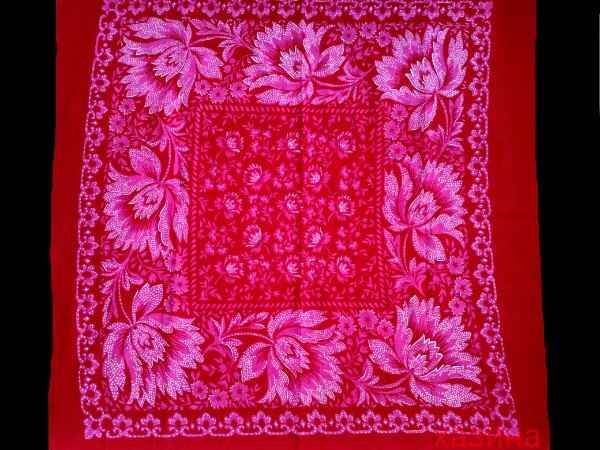 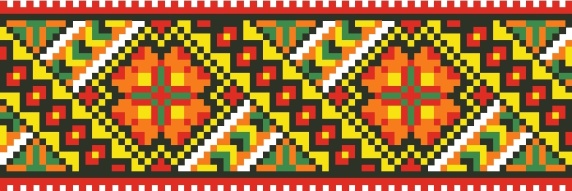 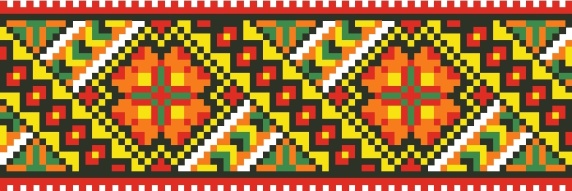 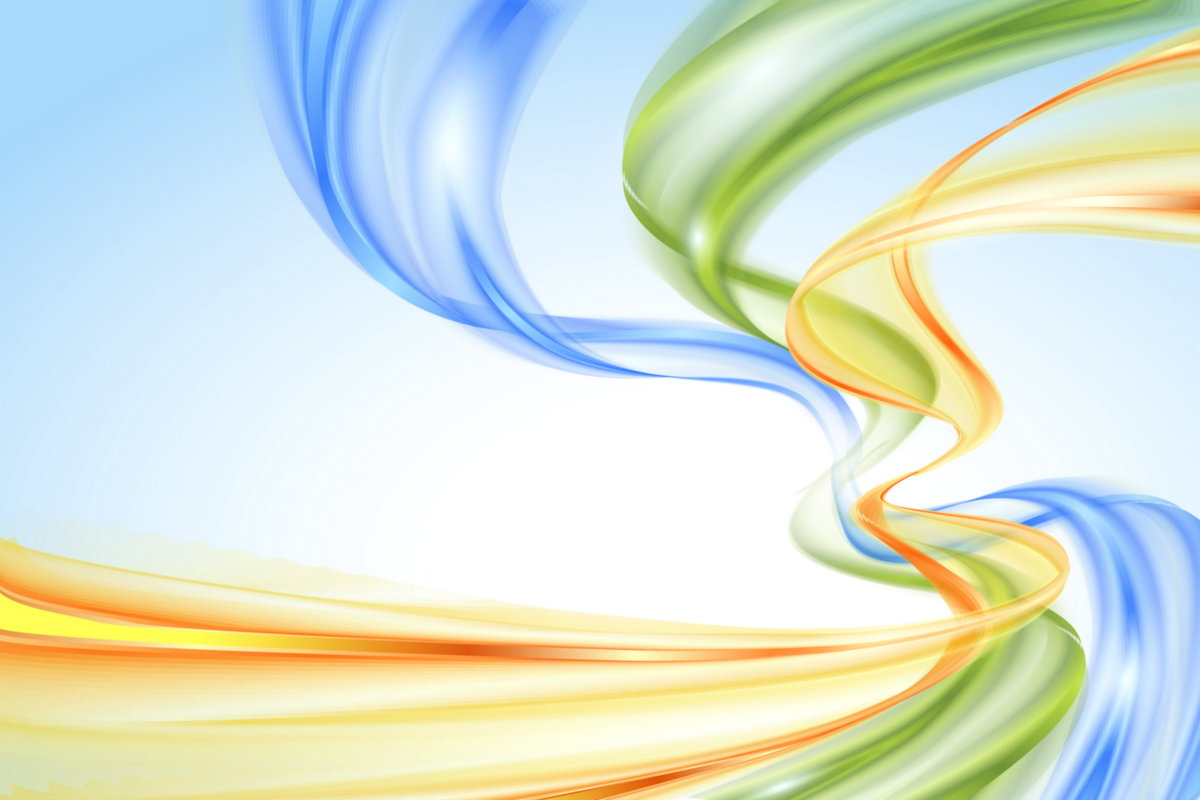 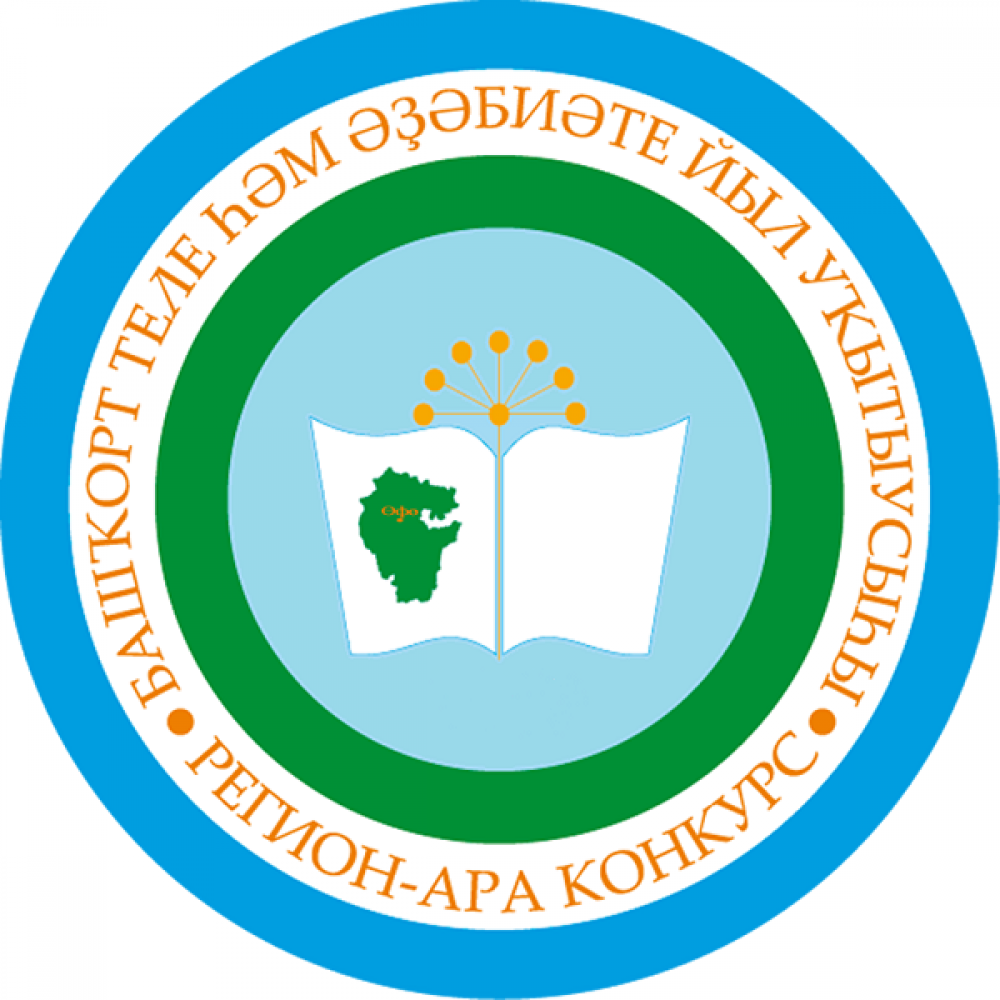 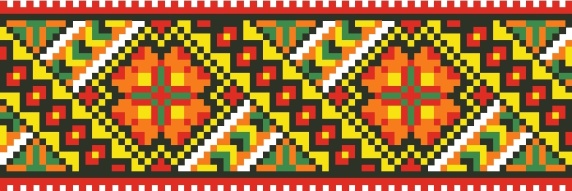 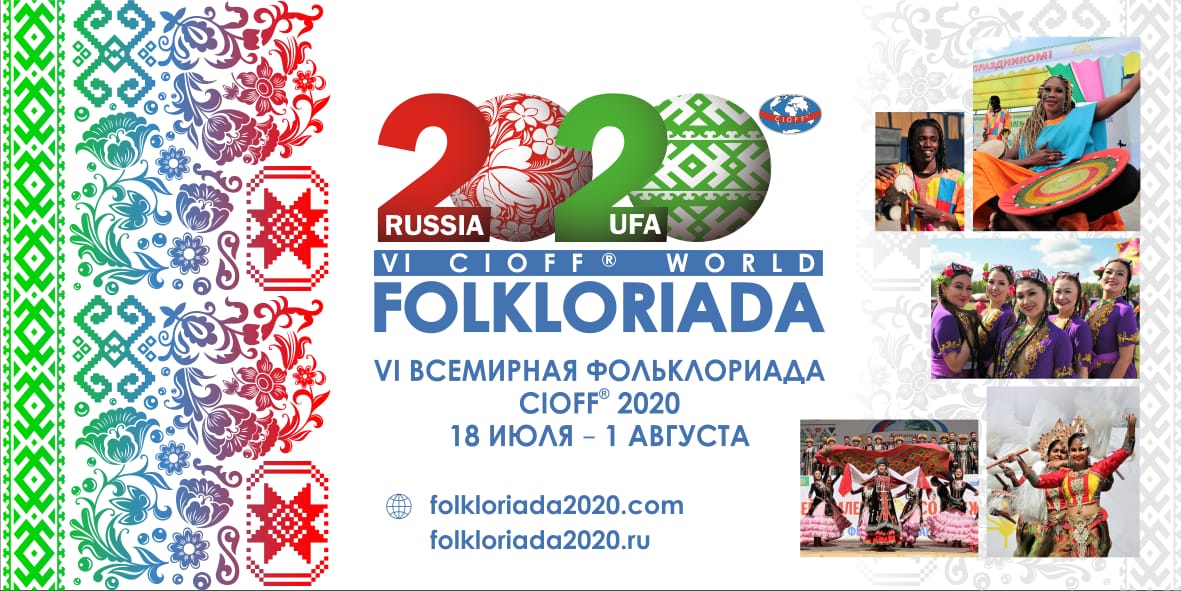 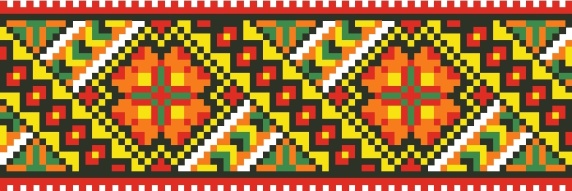 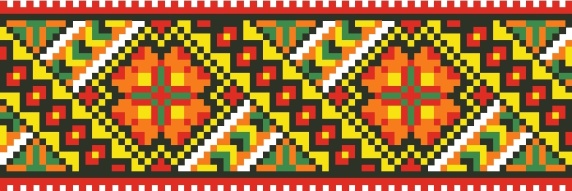